Tuần 10: Yêu thương, chia sẻ
Tiết 5&6 - Bài đọc 2: Bận
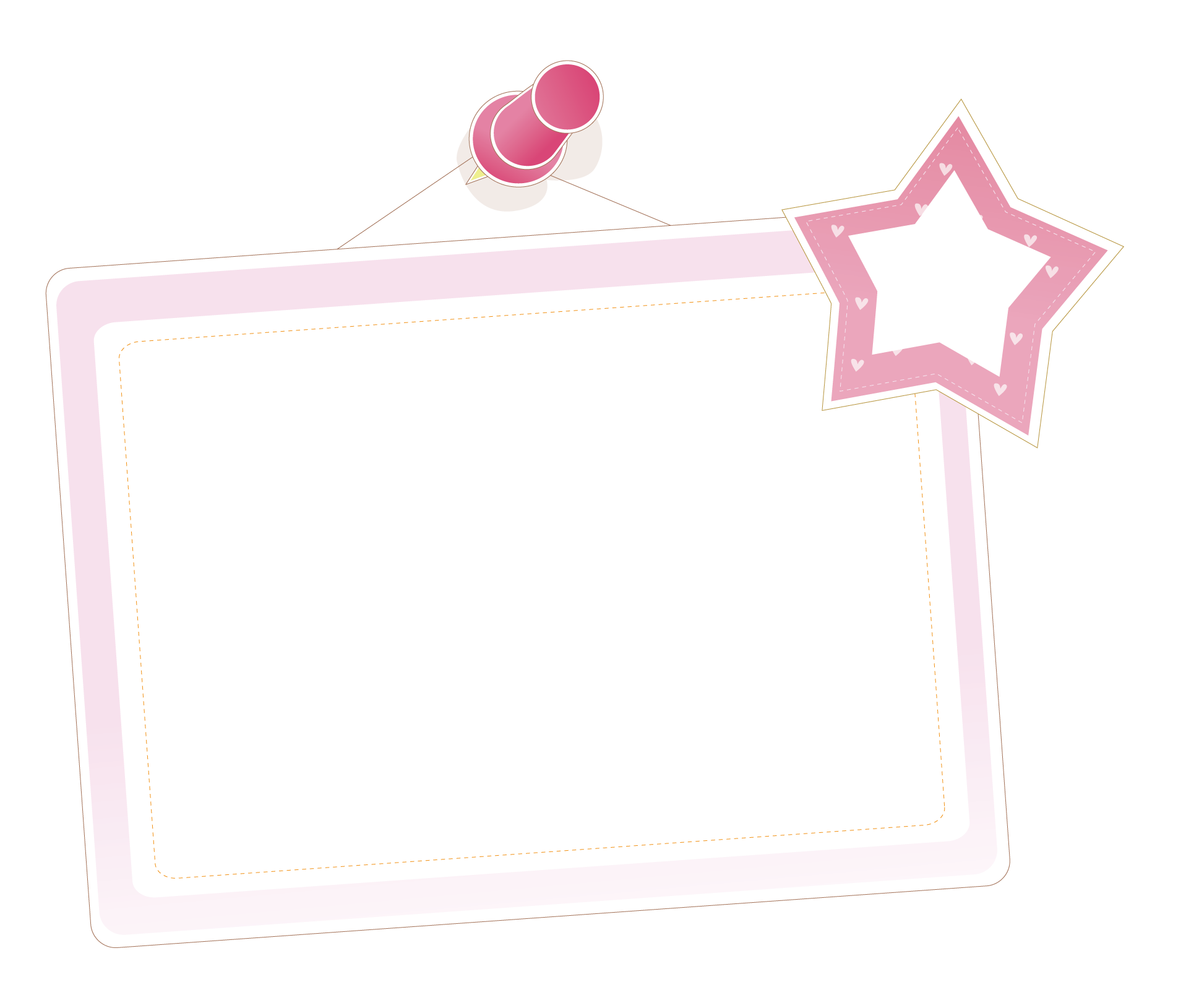 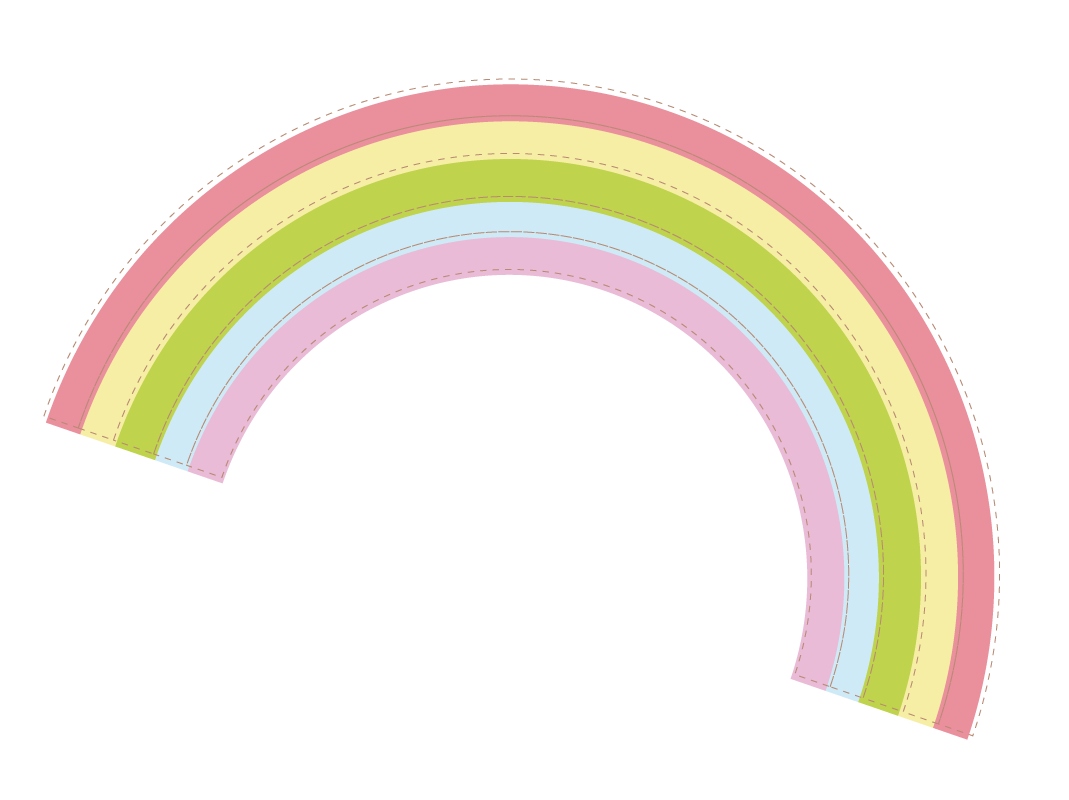 Khởi động
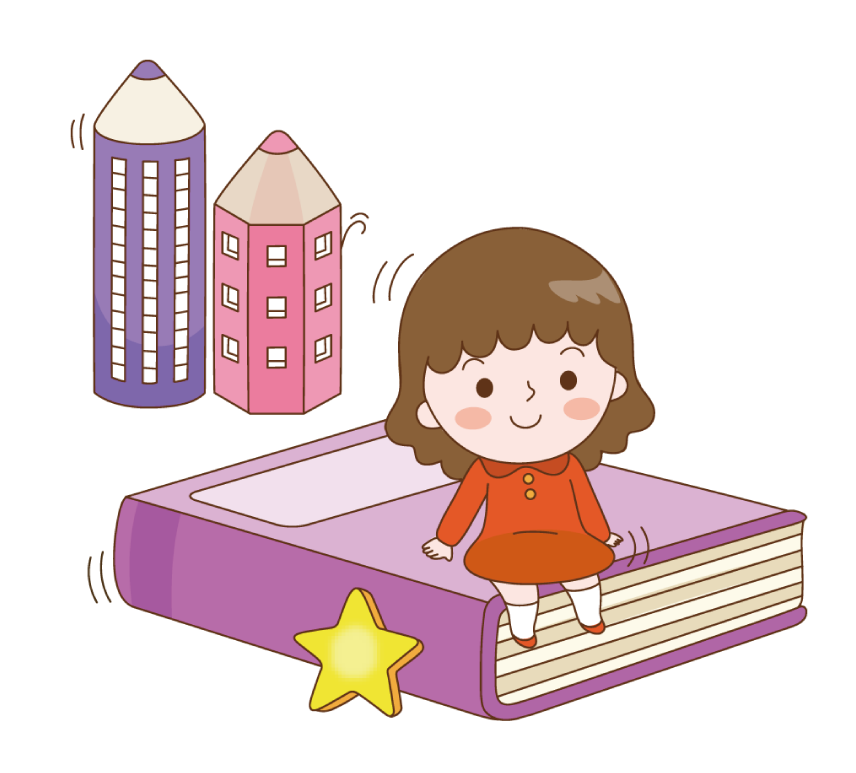 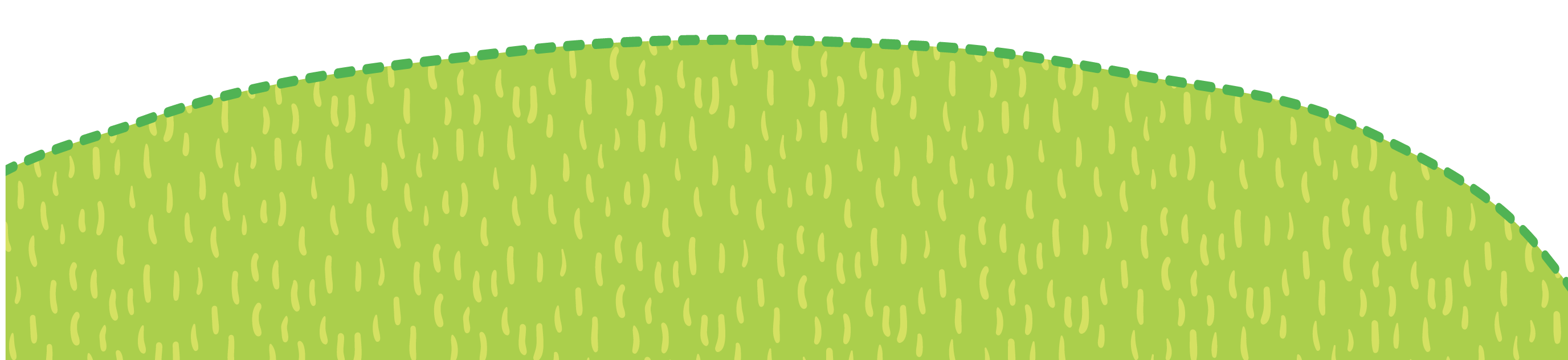 Bài đọc 2: BẬN
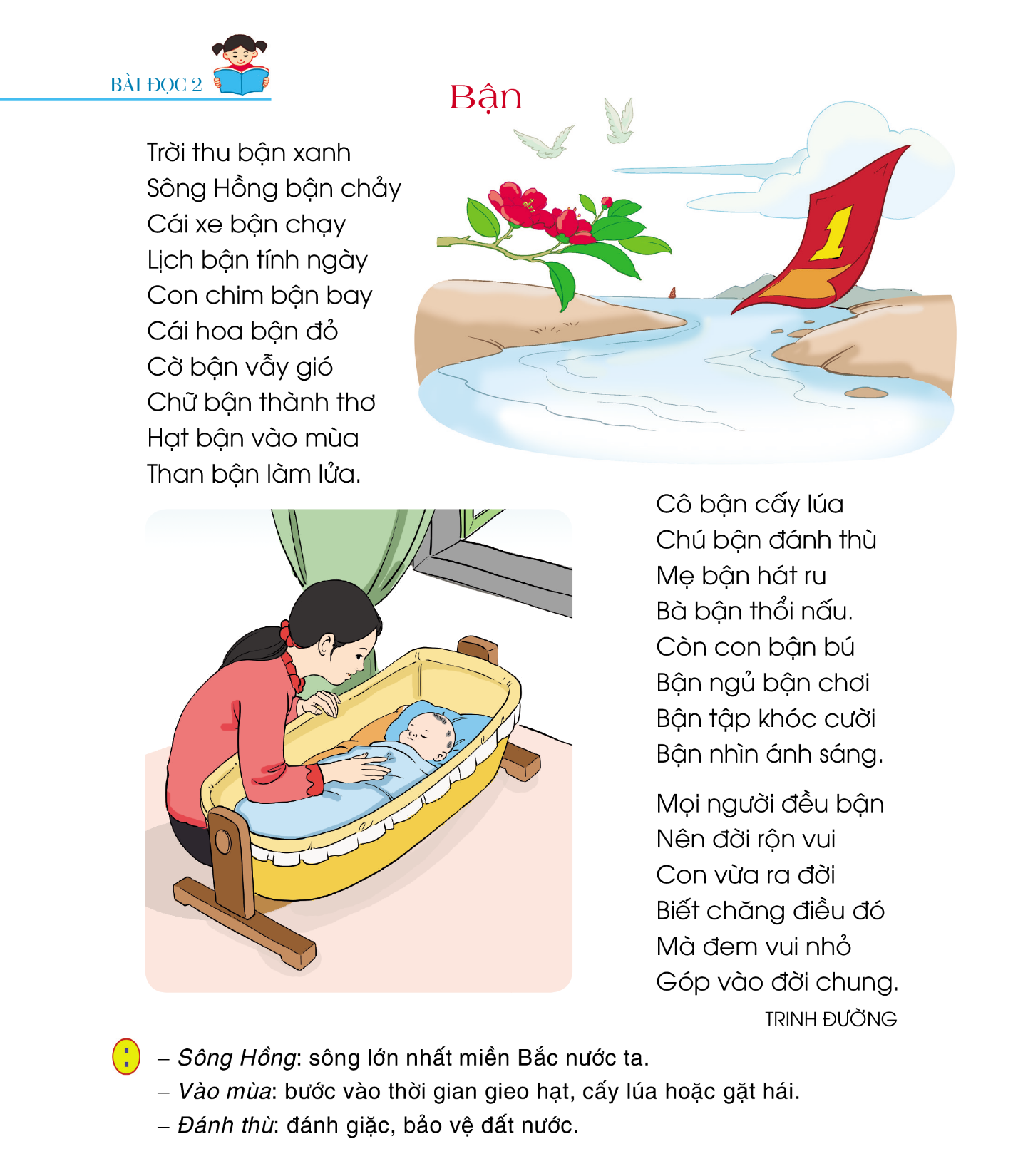 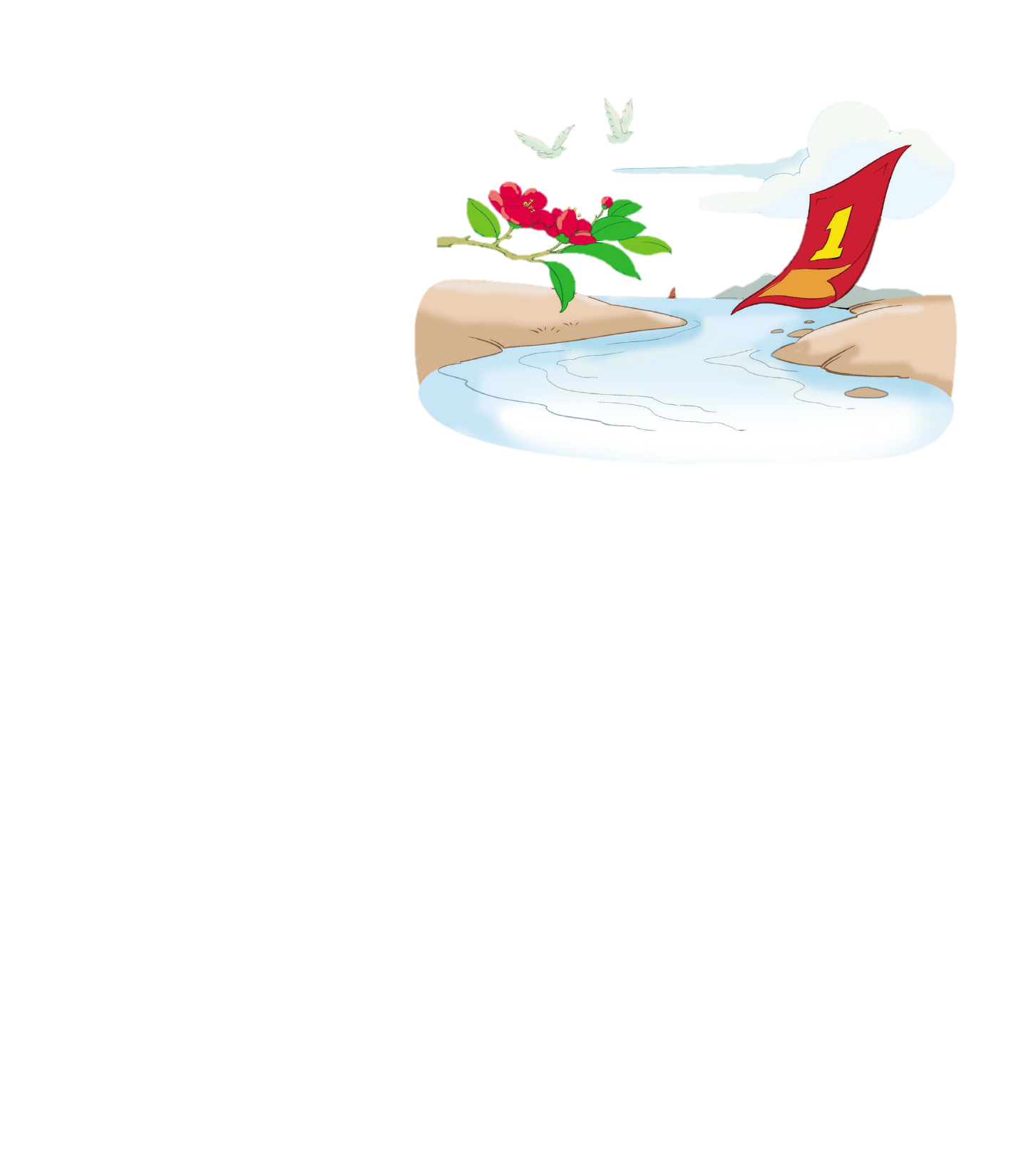 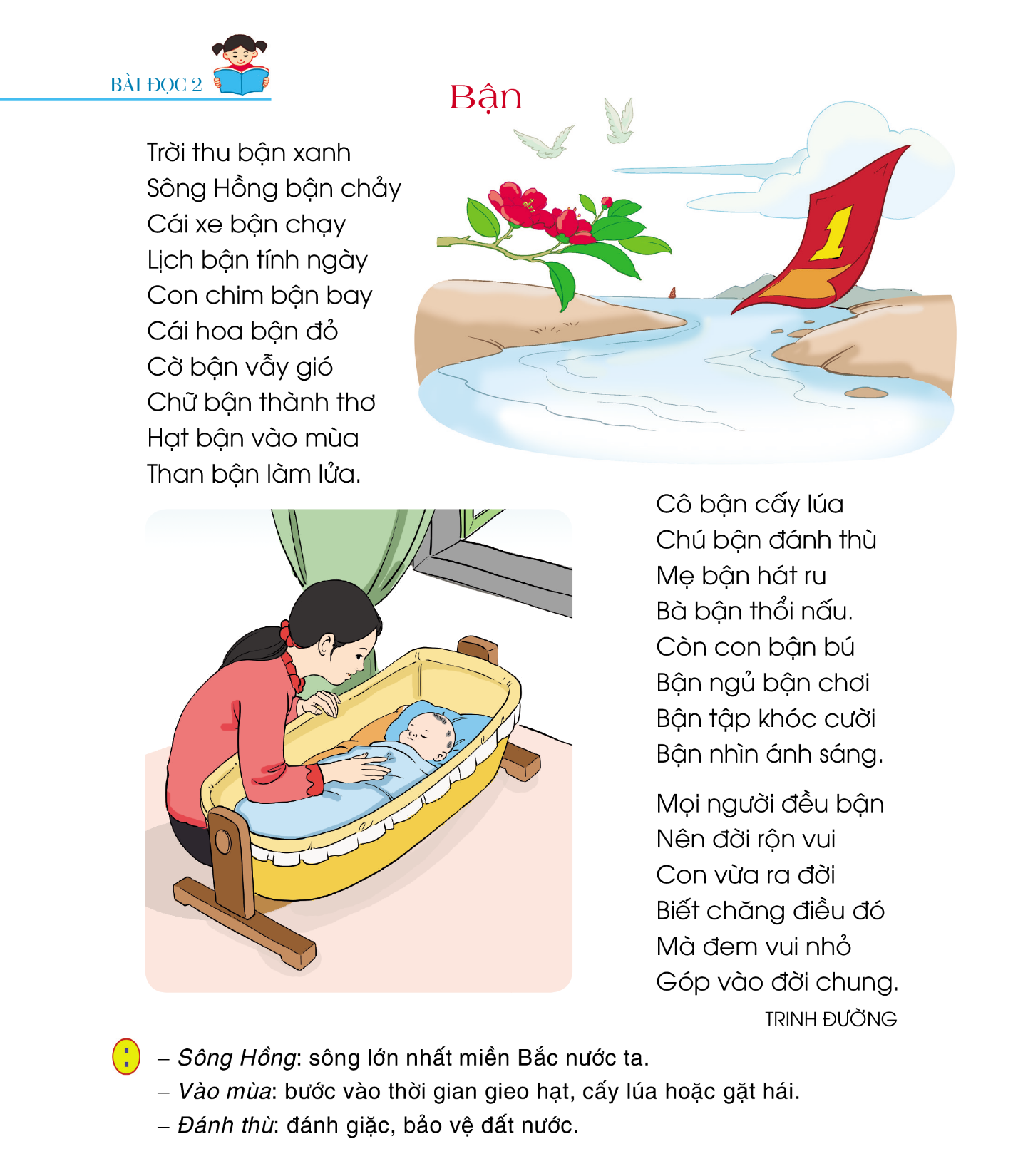 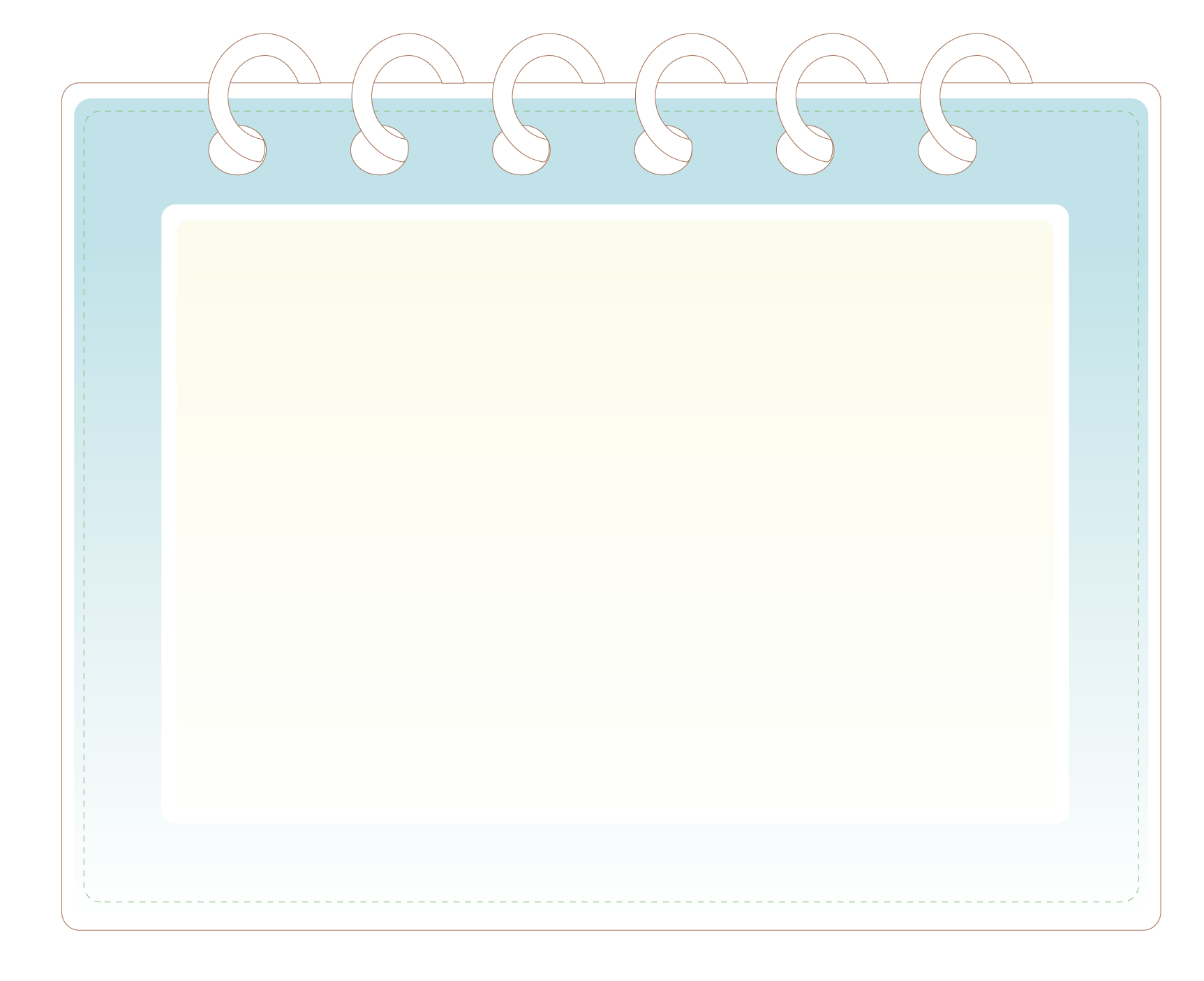 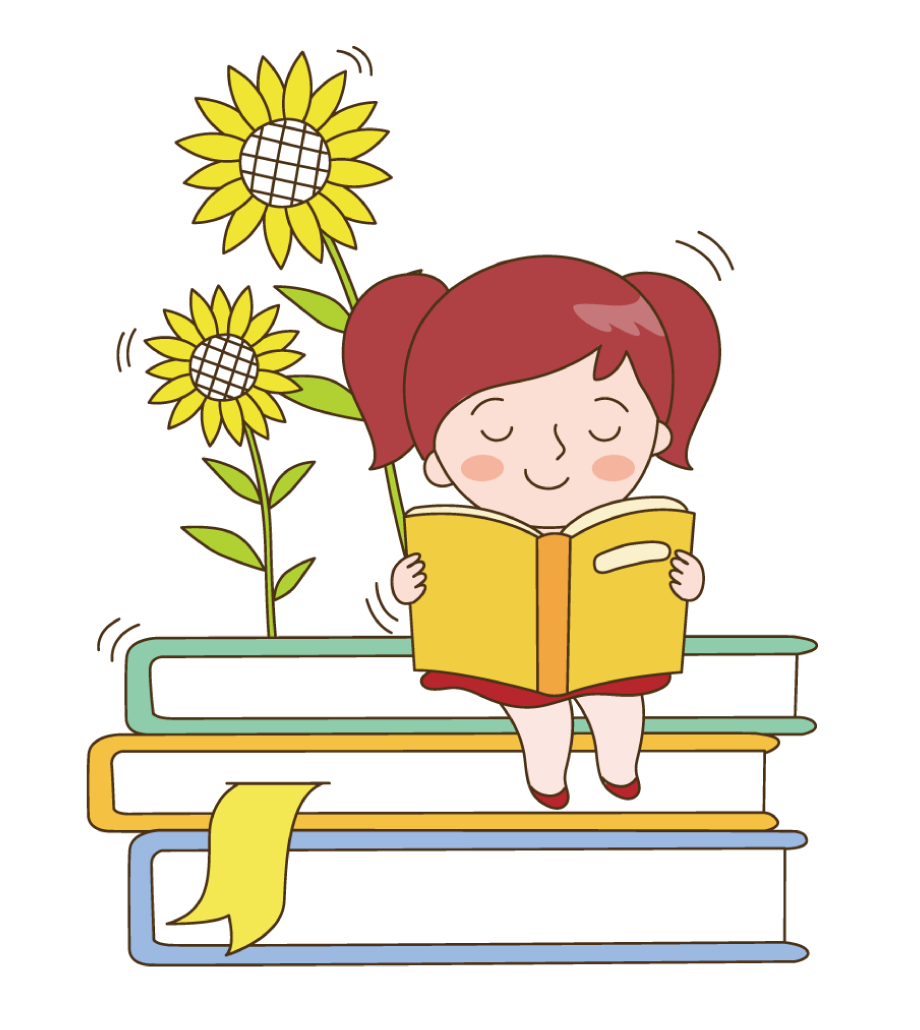 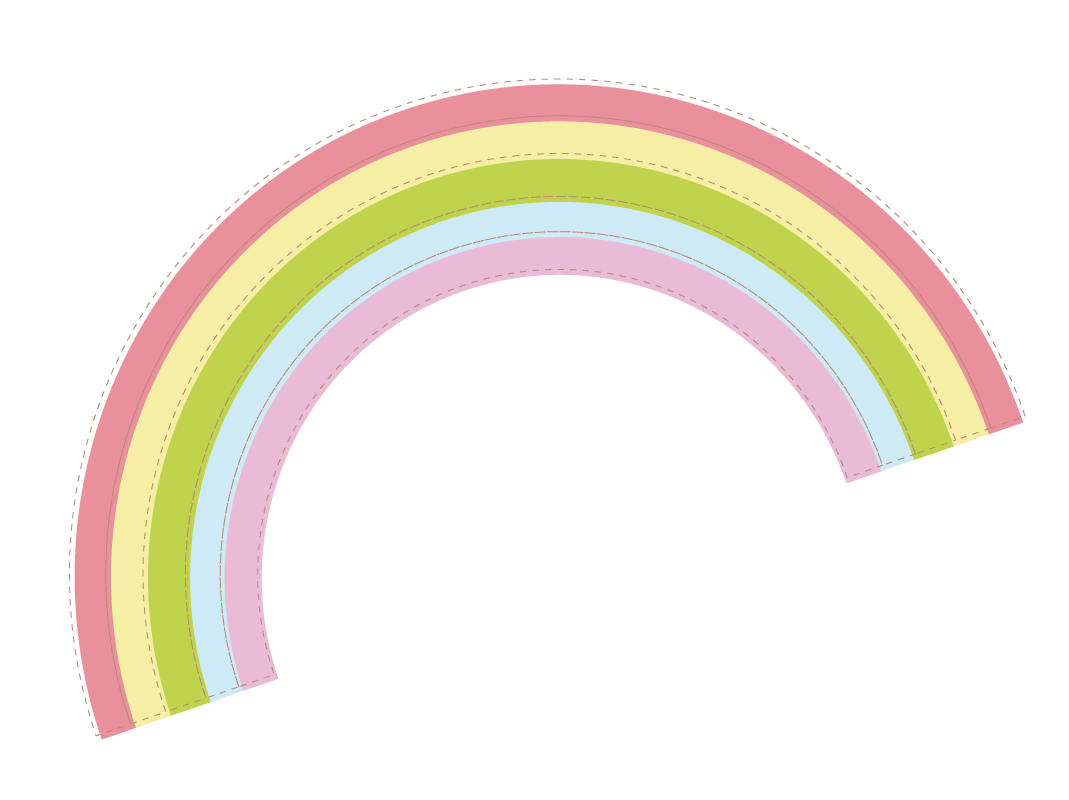 LUYỆN ĐỌC
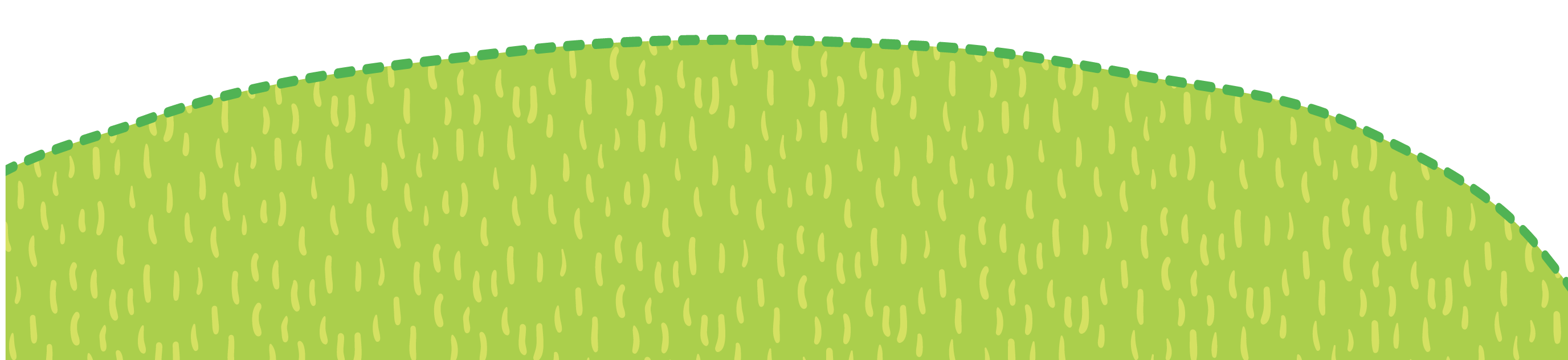 Bận
Trời thu bận xanh
Sông Hồng bận chảy
Cái xe bận chạy
Lịch bận tính ngày
Con chim bận bay
Cái hoa bận đỏ
Cờ bận vẫy gió
Chữ bận thành thơ
Hạt bận vào mùa
Than bận làm lửa.
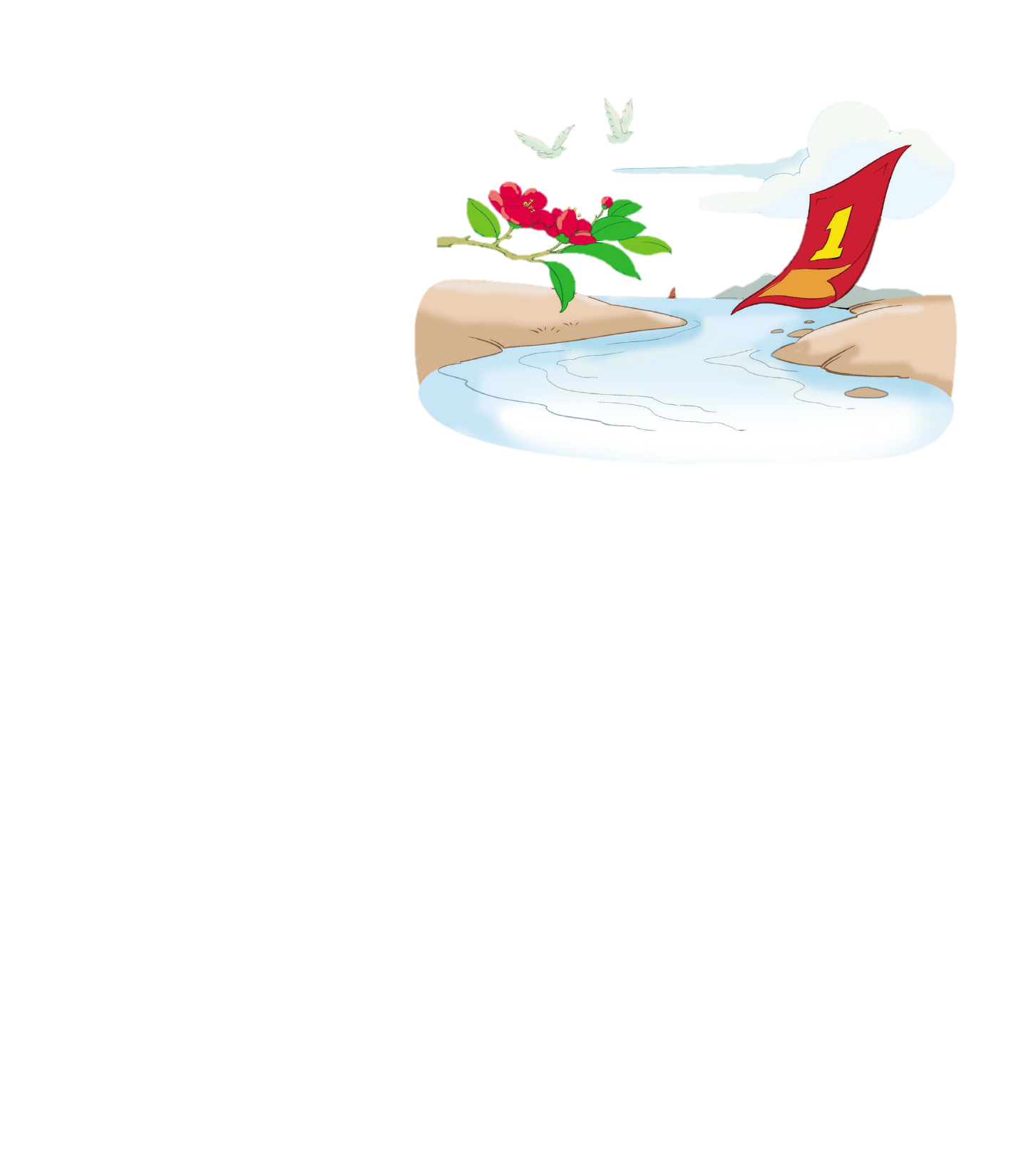 Cô bận cấy lúa
Chú bận đánh thù
Mẹ bận hát ru
Bà bận thổi nấu.
Còn con bận bú
Bận ngủ bận chơi
Bận tập khóc cười
Bận nhìn ánh sáng.
1
2
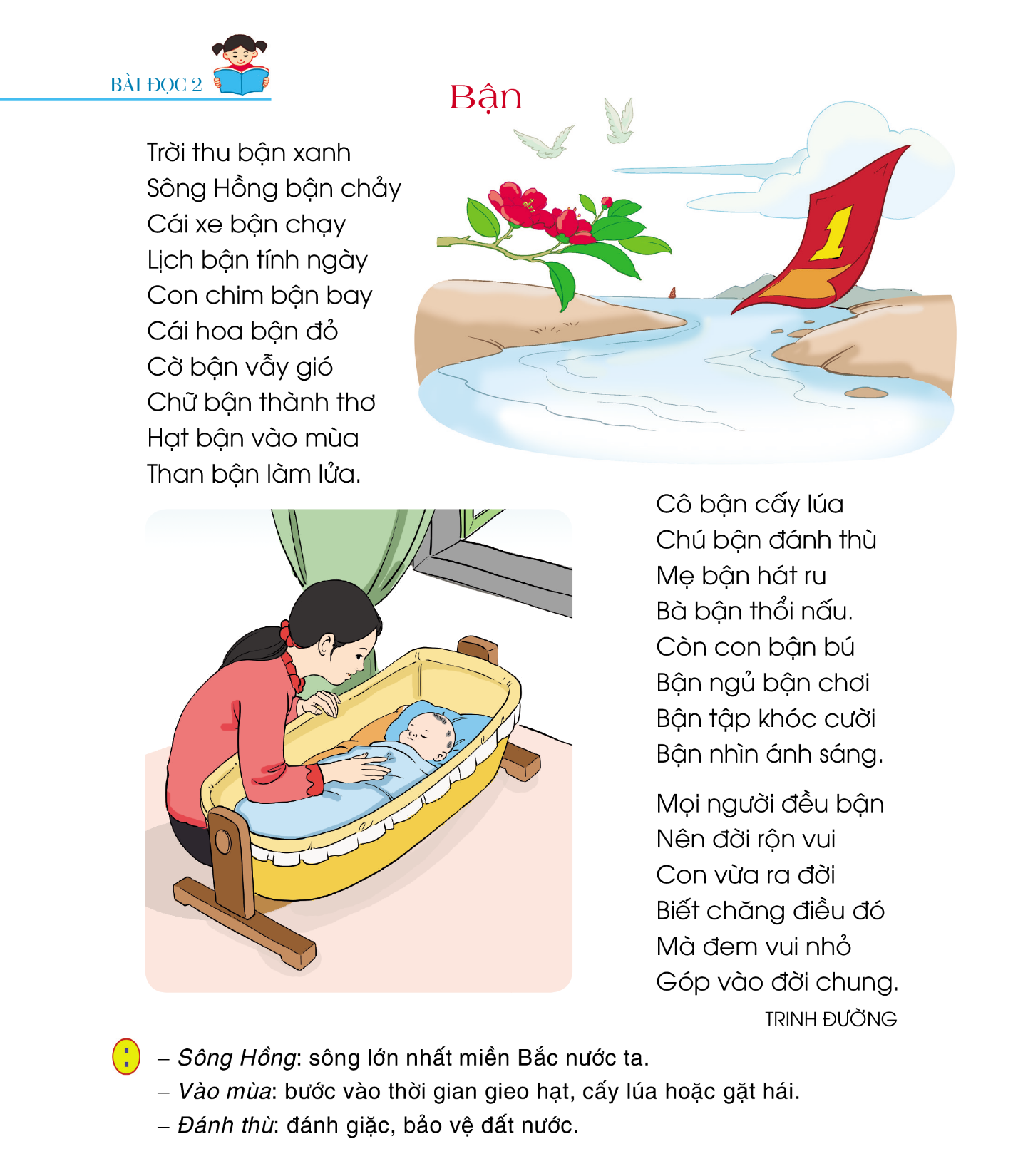 Mọi người đều bận
Nên đời rộn vui
Con vừa ra đời
Biết chăng điều đó
Mà đem vui nhỏ
Góp vào đời chung.
TRINH ĐƯỜNG
3
lịch
làm lửa
cấy lúa
thổi nấu
chảy
vẫy gió
làm lửa
thổi nấu
Bận
Trời thu bận xanh
Sông Hồng bận chảy
Cái xe bận chạy
Lịch bận tính ngày
Con chim bận bay
Cái hoa bận đỏ
Cờ bận vẫy gió
Chữ bận thành thơ
Hạt bận vào mùa
Than bận làm lửa.
Cô bận cấy lúa
Chú bận đánh thù
Mẹ bận hát ru
Bà bận thổi nấu.
Còn con bận bú
Bận ngủ bận chơi
Bận tập khóc cười
Bận nhìn ánh sáng.
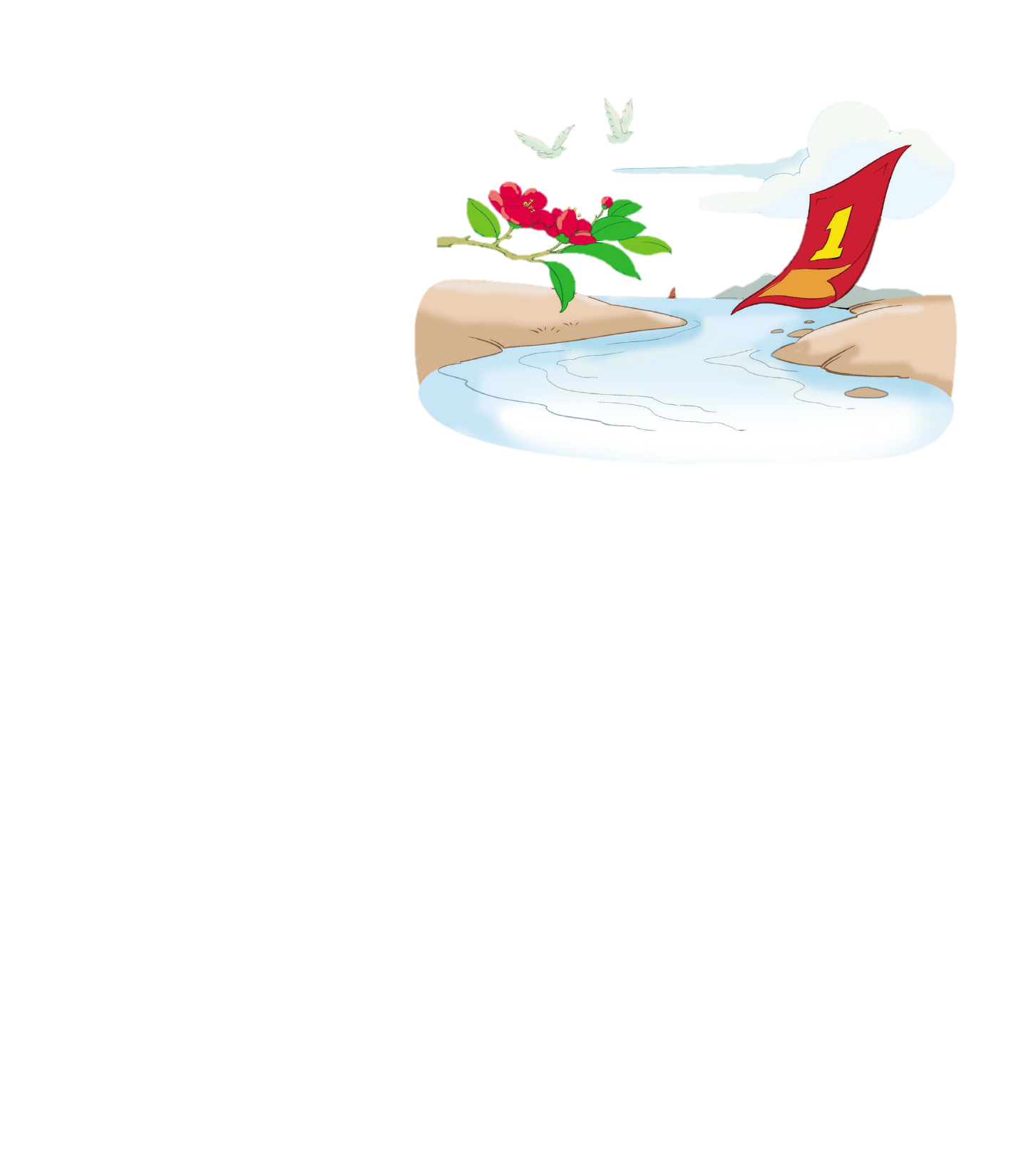 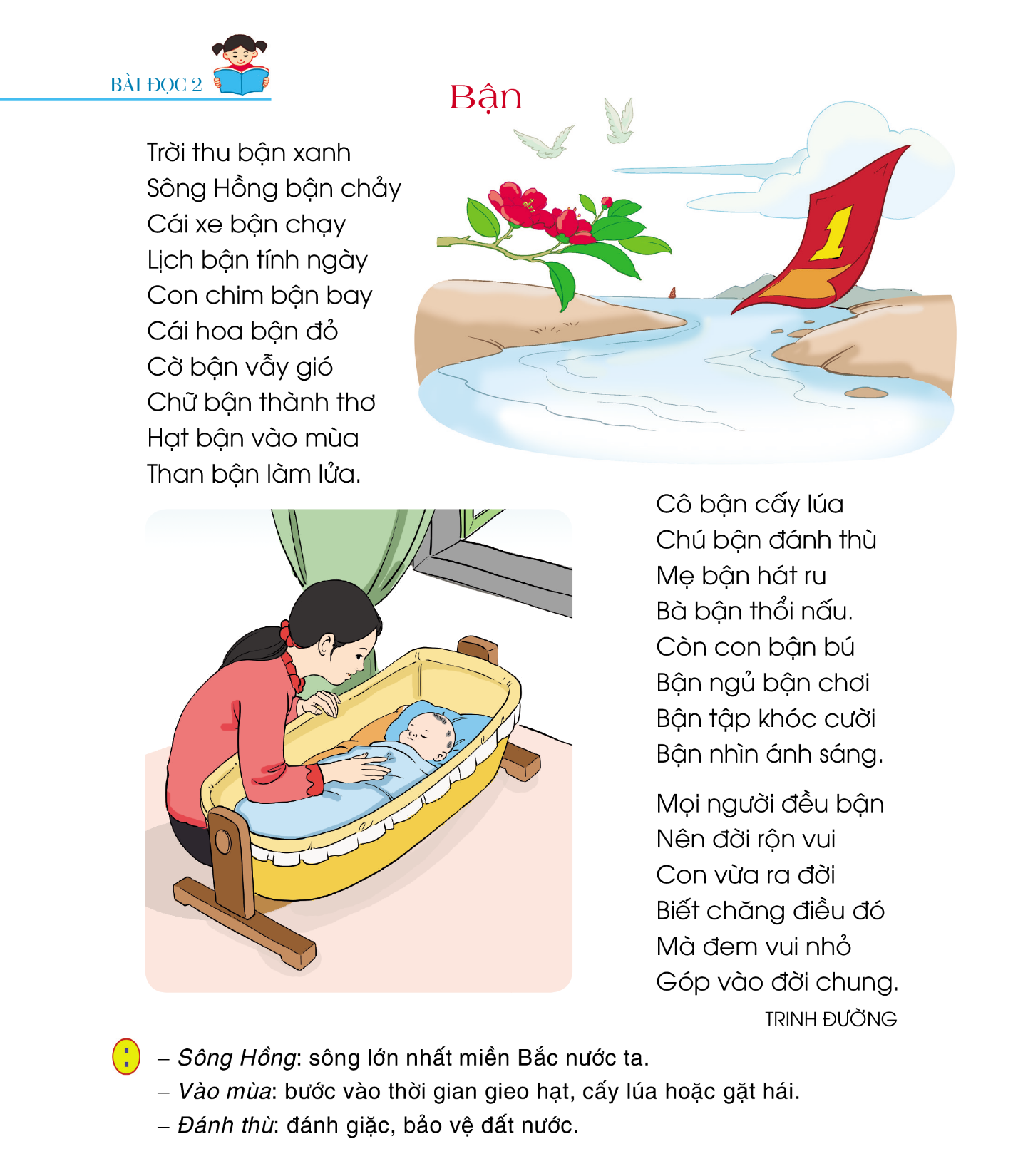 Mọi người đều bận
Nên đời rộn vui
Con vừa ra đời
Biết chăng điều đó
Mà đem vui nhỏ
Góp vào đời chung.
TRINH ĐƯỜNG
Bận
Trời thu bận xanh
Sông Hồng bận chảy
Cái xe bận chạy
Lịch bận tính ngày
Con chim bận bay
Cái hoa bận đỏ
Cờ bận vẫy gió
Chữ bận thành thơ
Hạt bận vào mùa
Than bận làm lửa.
Cô bận cấy lúa
Chú bận đánh thù
Mẹ bận hát ru
Bà bận thổi nấu.
Còn con bận bú
Bận ngủ bận chơi
Bận tập khóc cười
Bận nhìn ánh sáng.
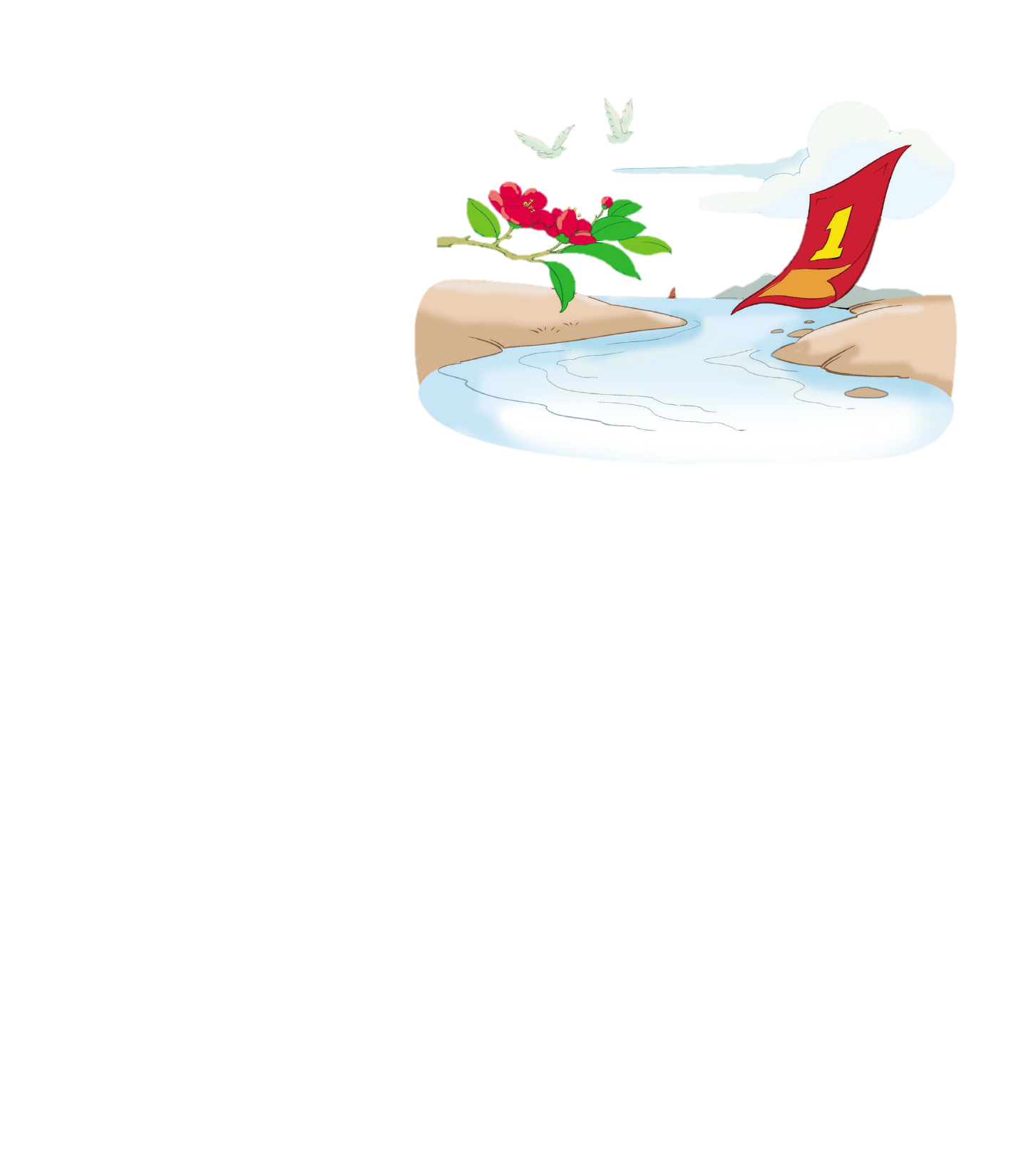 Sông Hồng
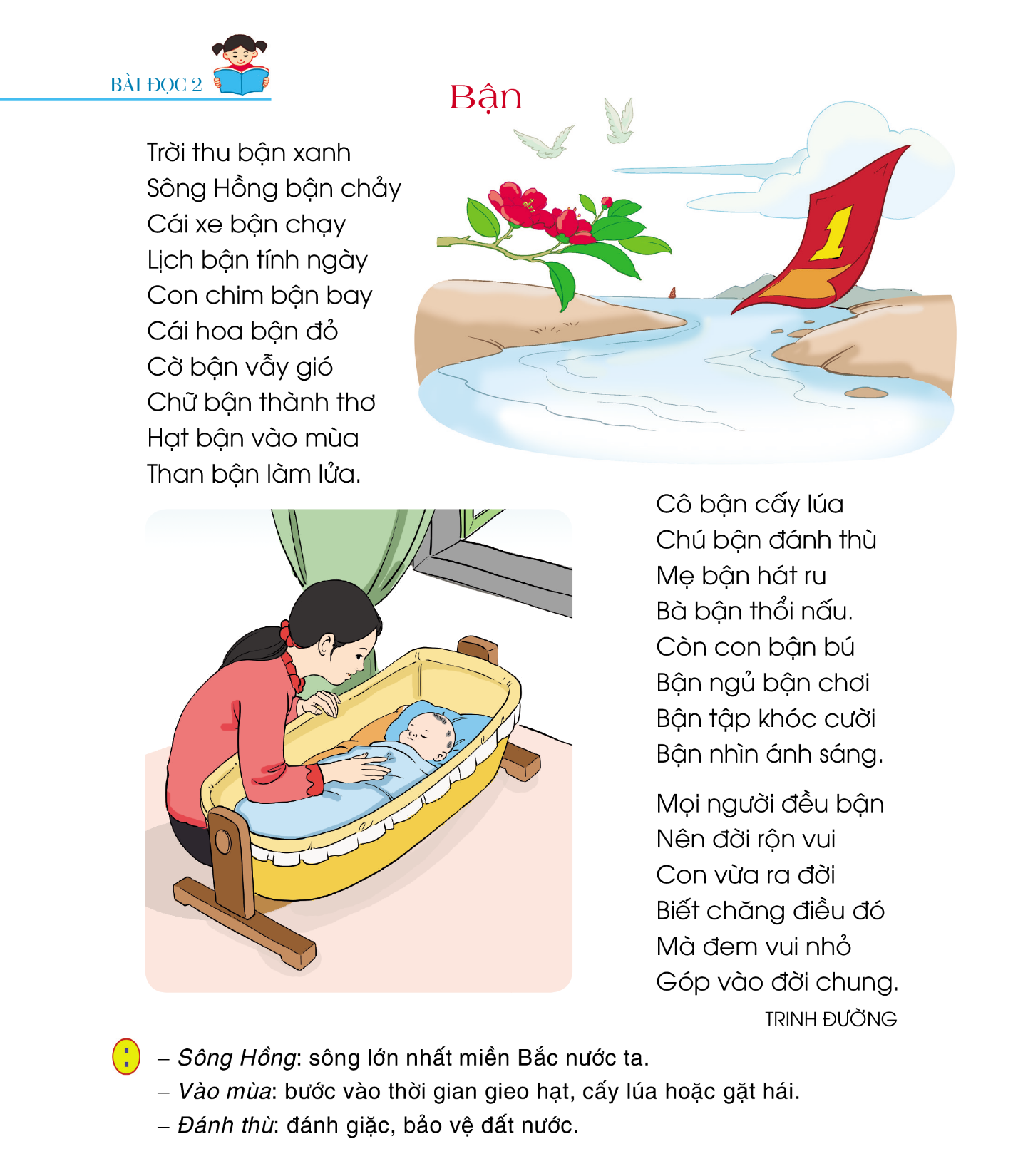 Mọi người đều bận
Nên đời rộn vui
Con vừa ra đời
Biết chăng điều đó
Mà đem vui nhỏ
Góp vào đời chung.
TRINH ĐƯỜNG
CHÚ THÍCH
Sông lớn nhất miền Bắc nước ta
Sông Hồng:
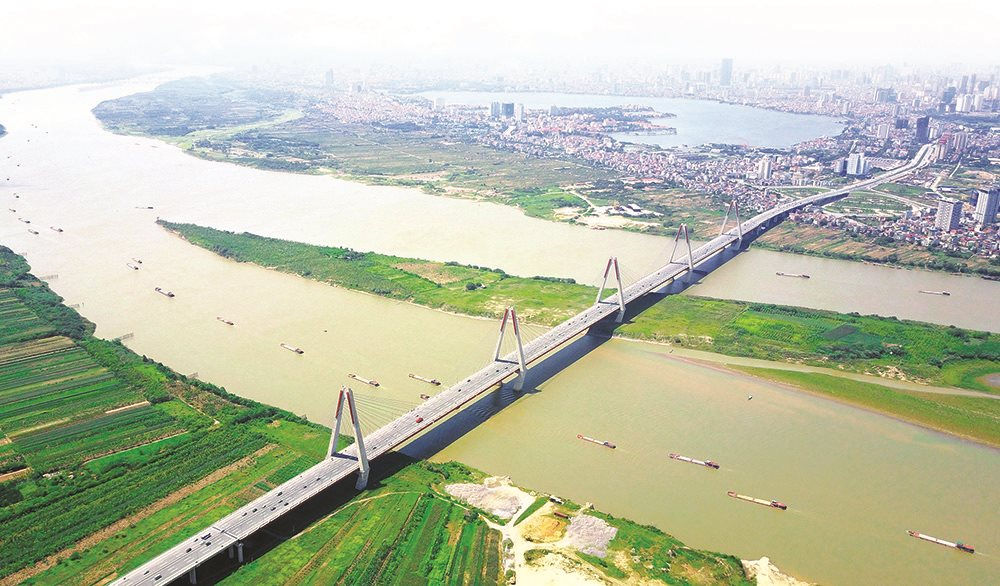 Sông Hồng
Bận
Trời thu bận xanh
Sông Hồng bận chảy
Cái xe bận chạy
Lịch bận tính ngày
Con chim bận bay
Cái hoa bận đỏ
Cờ bận vẫy gió
Chữ bận thành thơ
Hạt bận vào mùa
Than bận làm lửa.
Cô bận cấy lúa
Chú bận đánh thù
Mẹ bận hát ru
Bà bận thổi nấu.
Còn con bận bú
Bận ngủ bận chơi
Bận tập khóc cười
Bận nhìn ánh sáng.
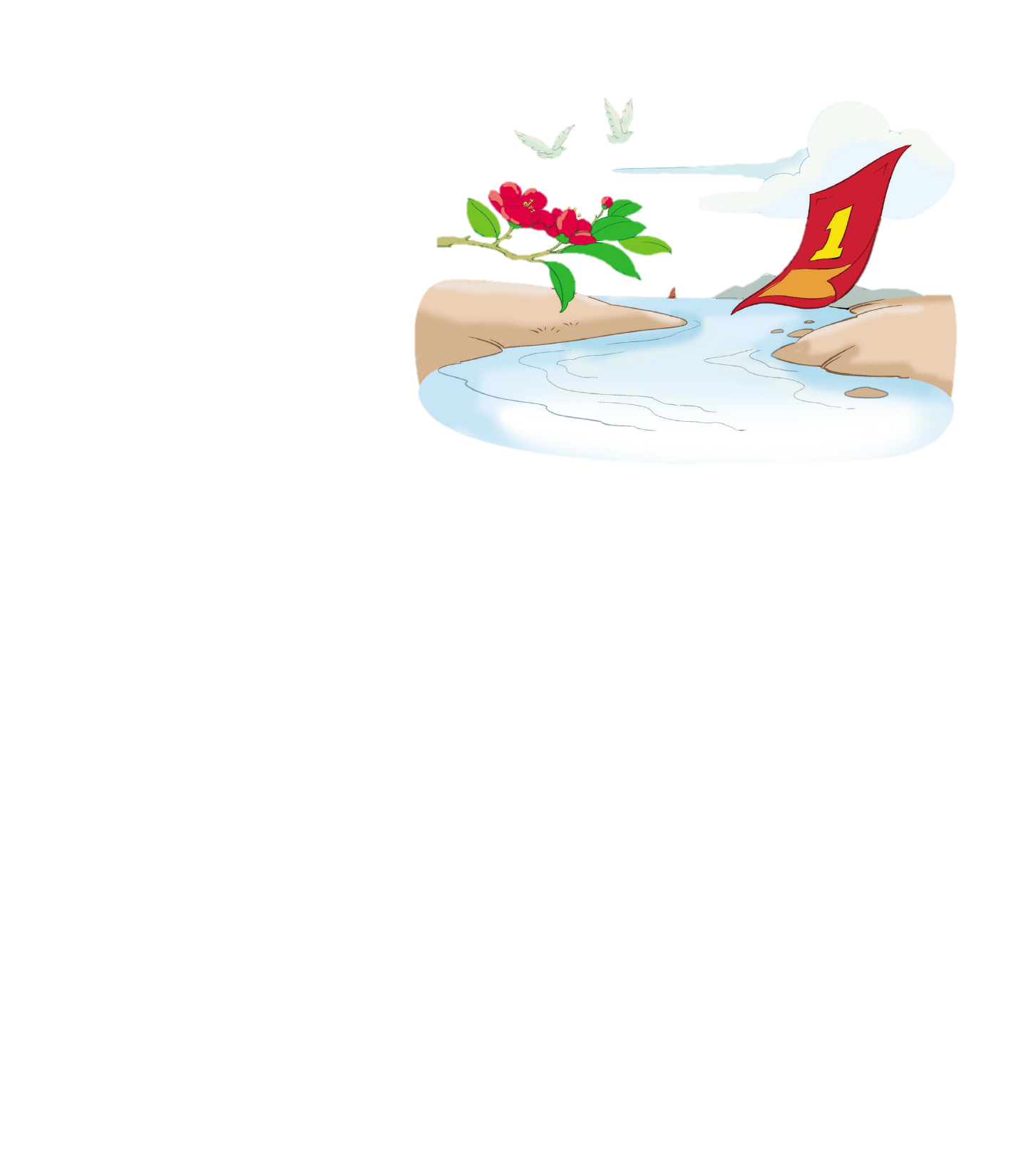 đánh thù
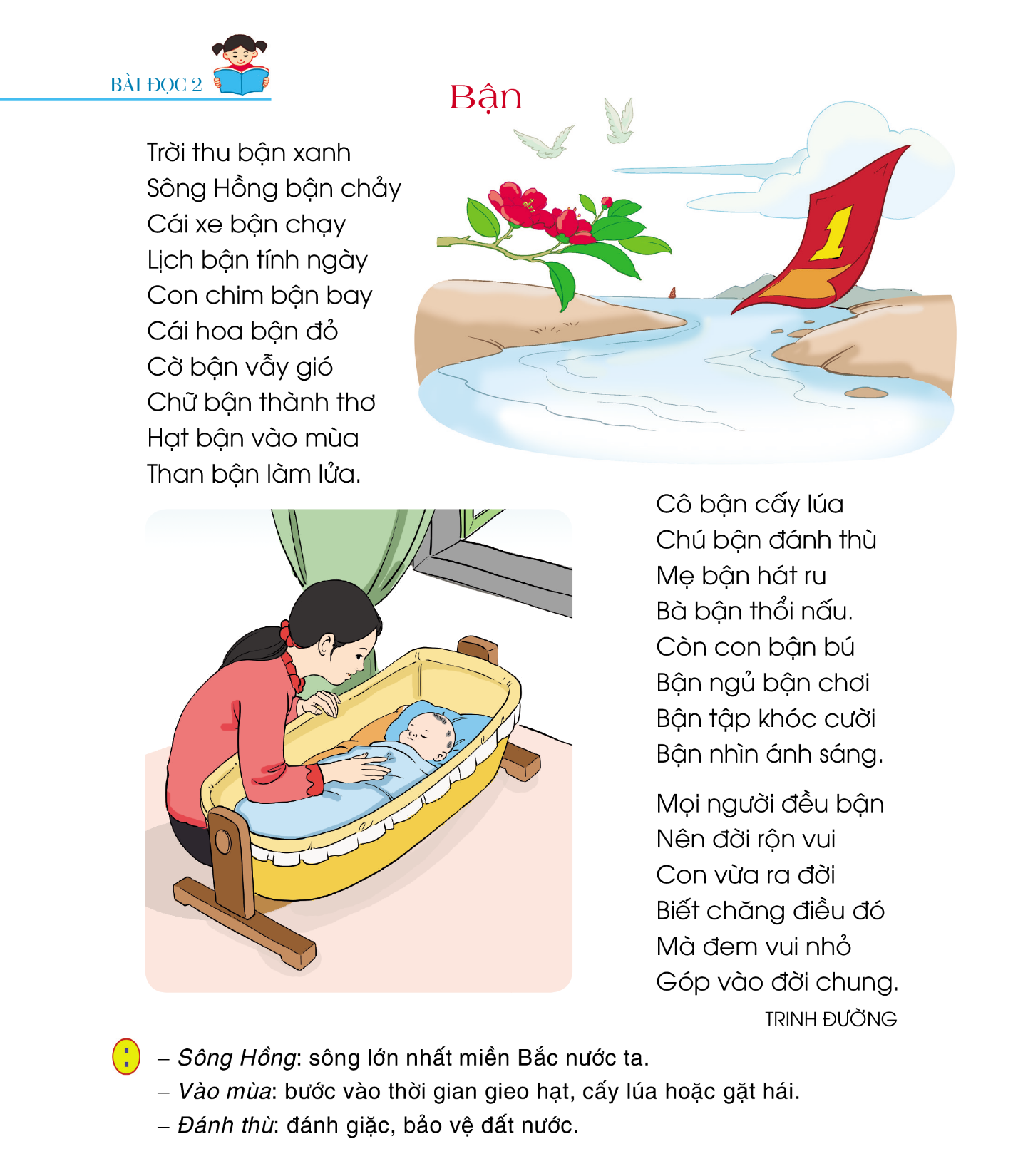 vào mùa
Mọi người đều bận
Nên đời rộn vui
Con vừa ra đời
Biết chăng điều đó
Mà đem vui nhỏ
Góp vào đời chung.
TRINH ĐƯỜNG
CHÚ THÍCH
Sông lớn nhất miền Bắc nước ta
Sông Hồng:
Vào mùa:
bước vào thời gian gieo hạt, cấy lúa hoặc gặt hái
đánh giặc, bảo vệ đất nước
Đánh thù:
Bận
Trời thu bận xanh
Sông Hồng bận chảy
Cái xe bận chạy
Lịch bận tính ngày
Con chim bận bay
Cái hoa bận đỏ
Cờ bận vẫy gió
Chữ bận thành thơ
Hạt bận vào mùa
Than bận làm lửa.
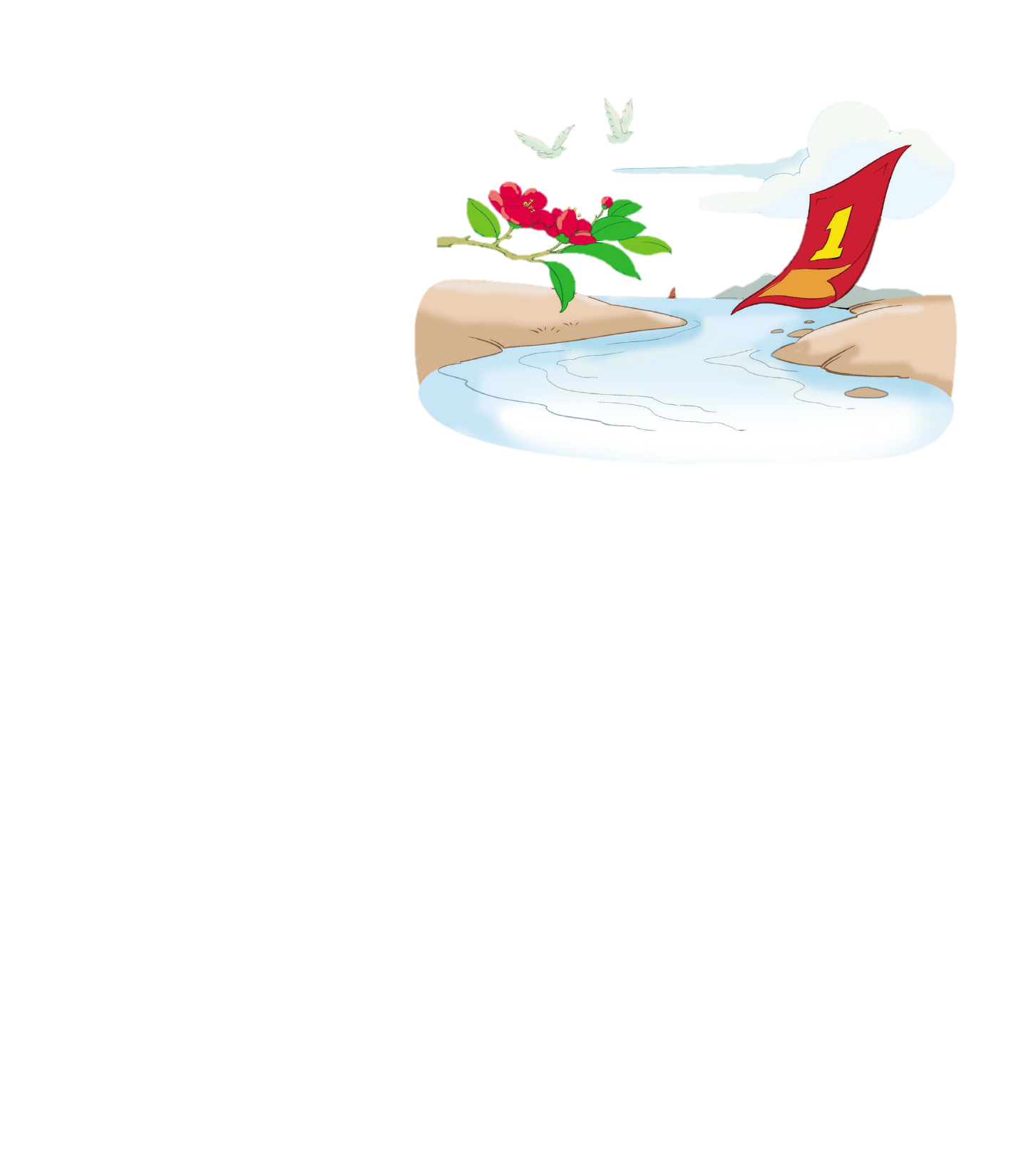 Cô bận cấy lúa
Chú bận đánh thù
Mẹ bận hát ru
Bà bận thổi nấu.
Còn con bận bú
Bận ngủ bận chơi
Bận tập khóc cười
Bận nhìn ánh sáng.
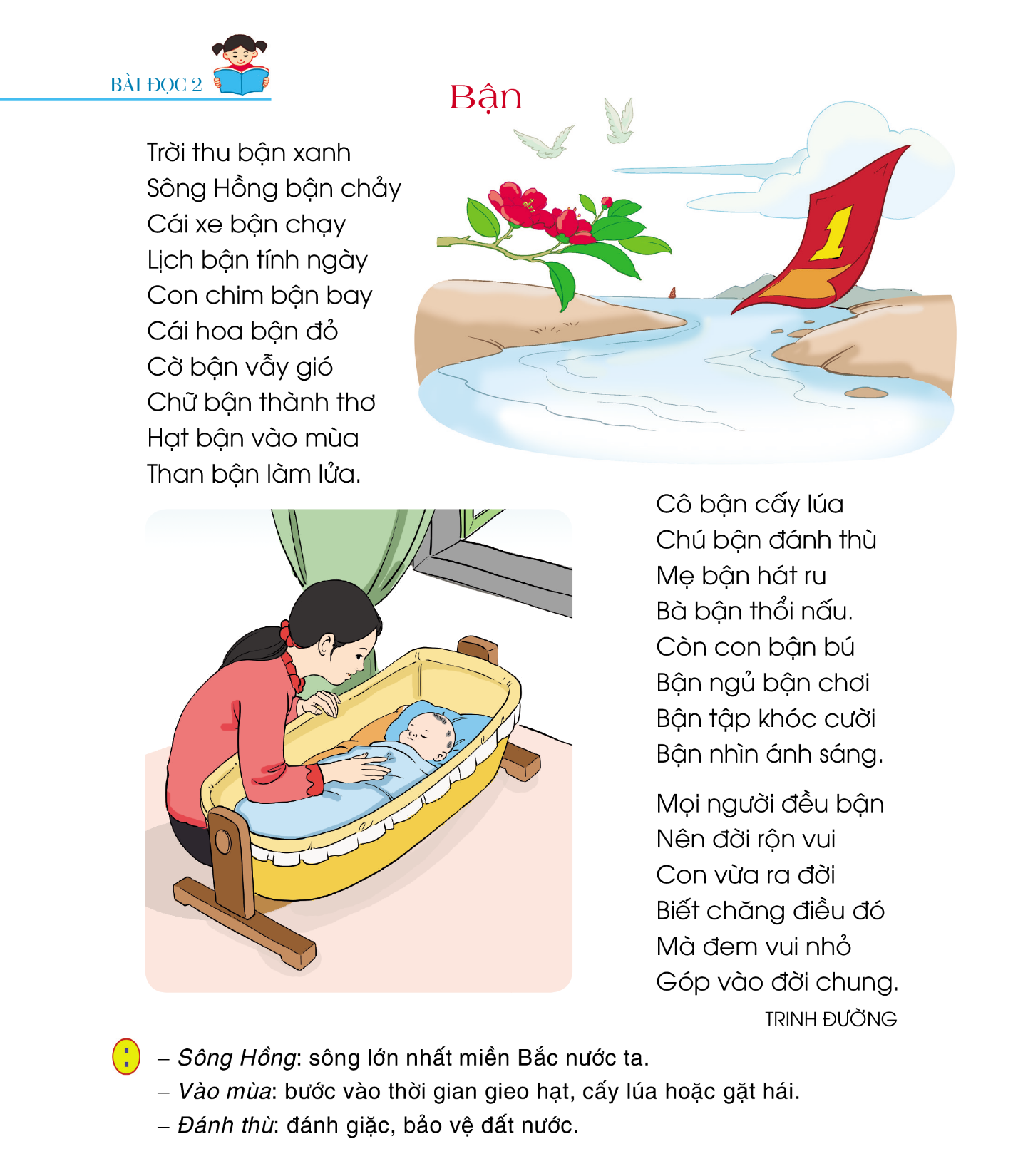 Mọi người đều bận
Nên đời rộn vui
Con vừa ra đời
Biết chăng điều đó
Mà đem vui nhỏ
Góp vào đời chung.
TRINH ĐƯỜNG
LUYỆN ĐỌC NHÓM
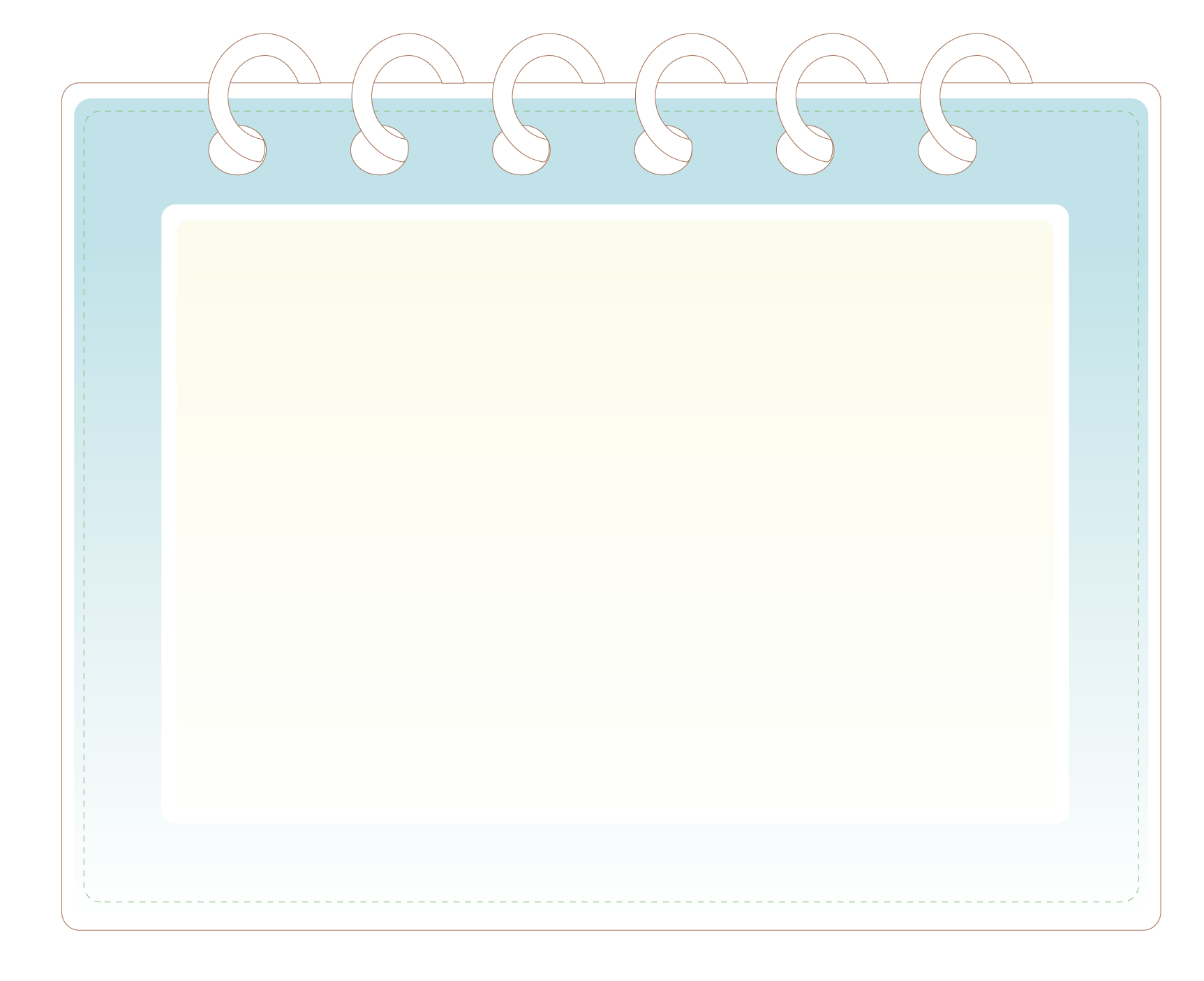 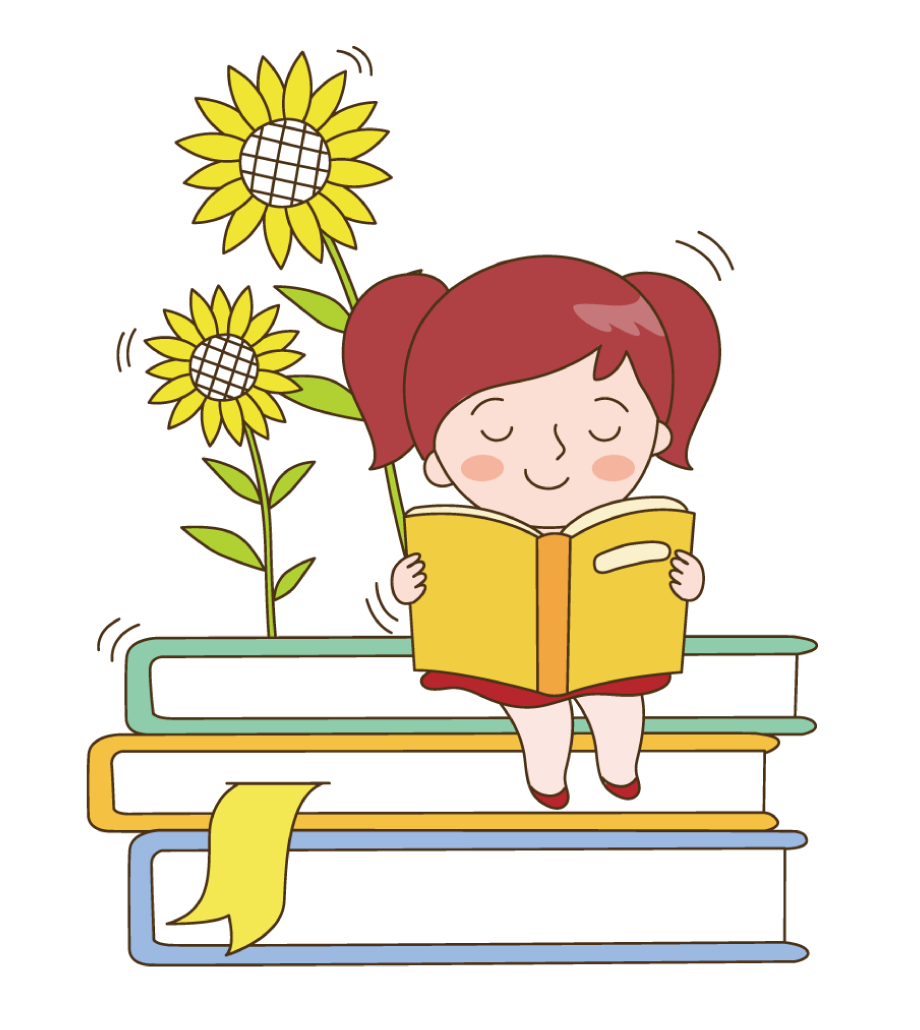 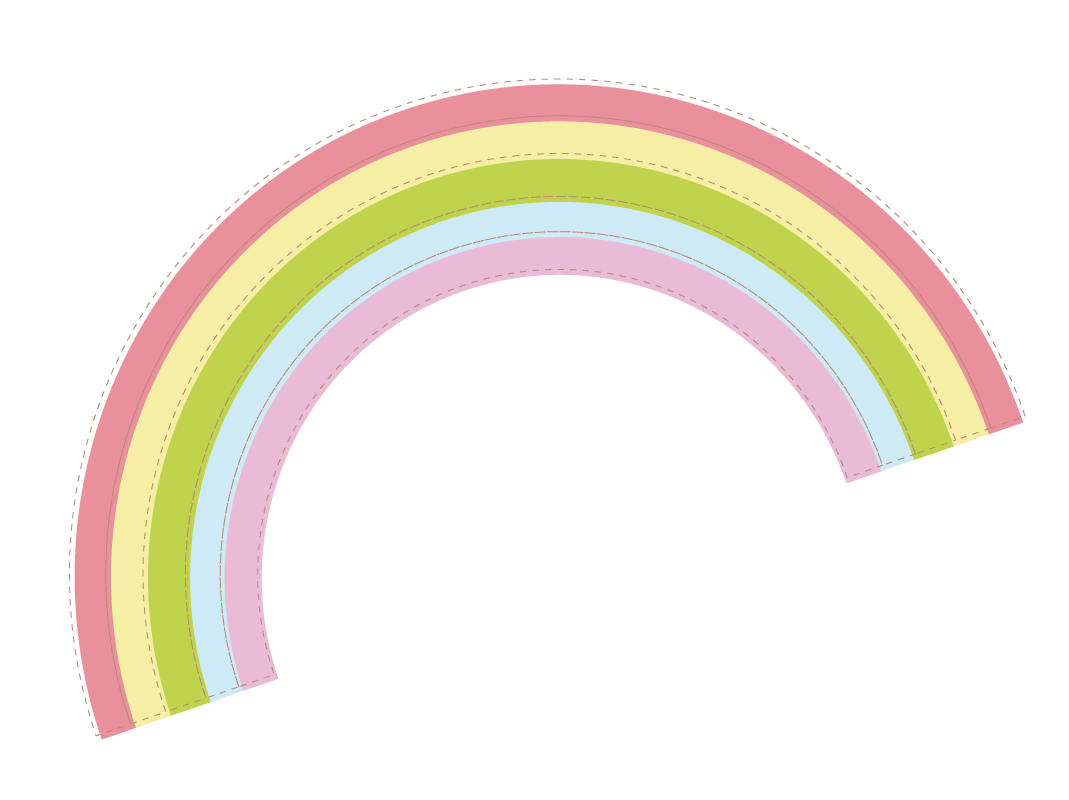 ĐỌC HIỂU
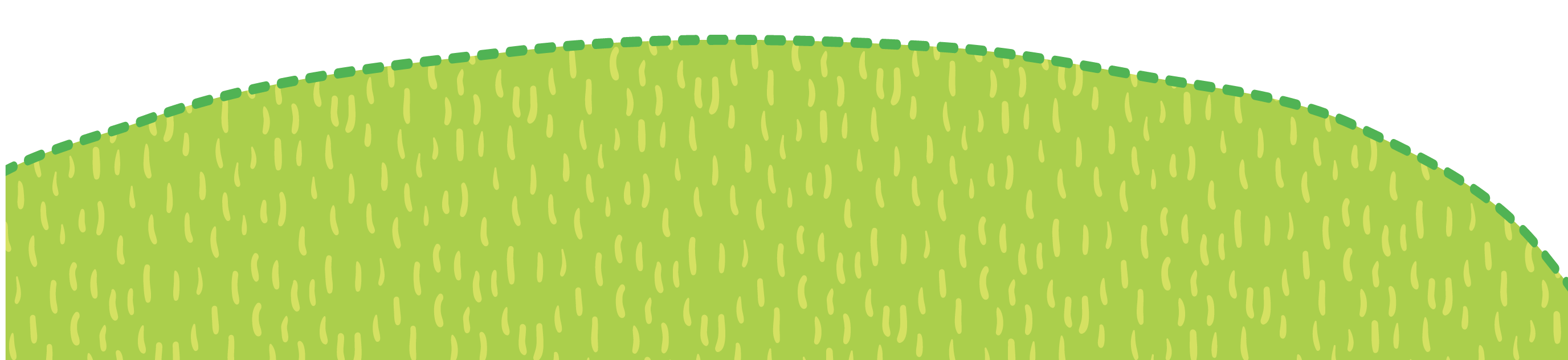 Bận
Trời thu bận xanh
Sông Hồng bận chảy
Cái xe bận chạy
Lịch bận tính ngày
Con chim bận bay
Cái hoa bận đỏ
Cờ bận vẫy gió
Chữ bận thành thơ
Hạt bận vào mùa
Than bận làm lửa.
Cô bận cấy lúa
Chú bận đánh thù
Mẹ bận hát ru
Bà bận thổi nấu.
Còn con bận bú
Bận ngủ bận chơi
Bận tập khóc cười
Bận nhìn ánh sáng.
Mỗi vật nêu ở khổ thơ 1 bận việc gì?
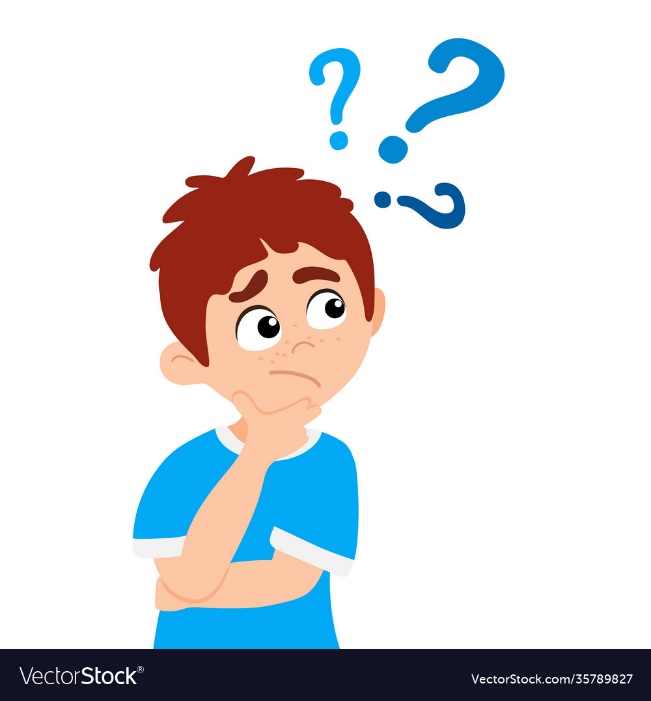 Mọi người đều bận
Nên đời rộn vui
Con vừa ra đời
Biết chăng điều đó
Mà đem vui nhỏ
Góp vào đời chung.
TRINH ĐƯỜNG
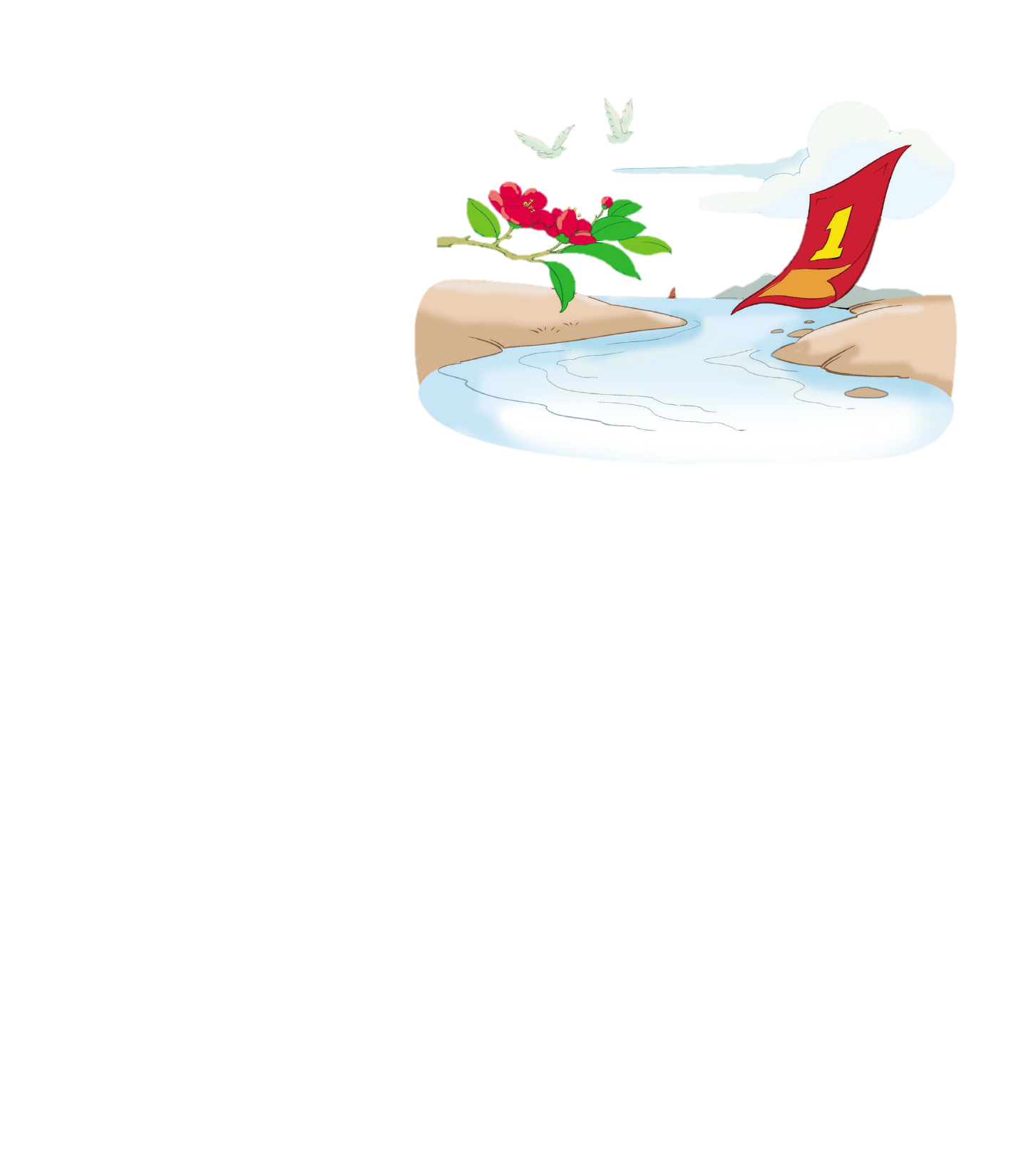 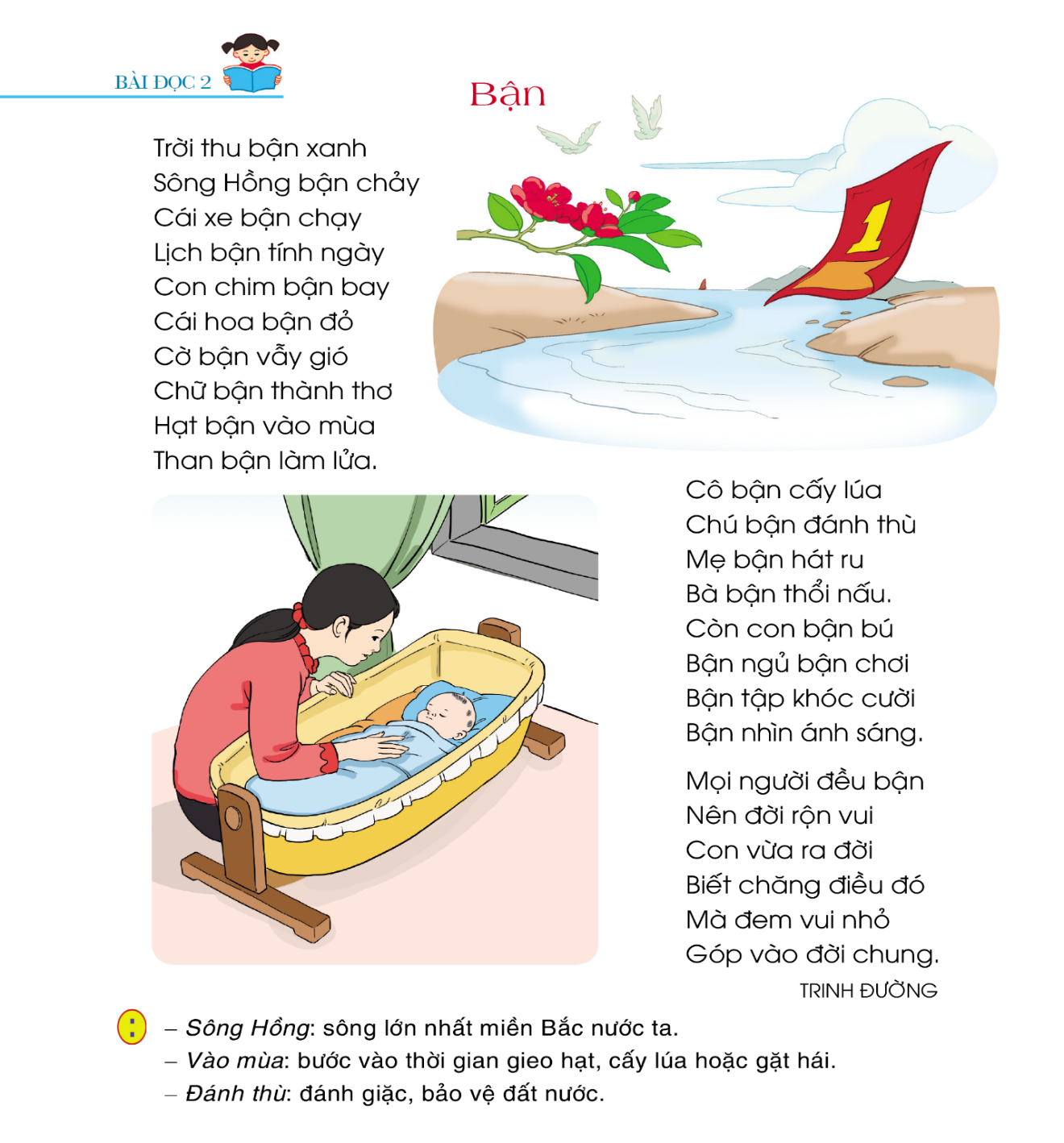 Bận
Trời thu bận xanh
Sông Hồng bận chảy
Cái xe bận chạy
Lịch bận tính ngày
Con chim bận bay
Cái hoa bận đỏ
Cờ bận vẫy gió
Chữ bận thành thơ
Hạt bận vào mùa
Than bận làm lửa.
Cô bận cấy lúa
Chú bận đánh thù
Mẹ bận hát ru
Bà bận thổi nấu.
Còn con bận bú
Bận ngủ bận chơi
Bận tập khóc cười
Bận nhìn ánh sáng.
Mỗi vật nêu ở khổ thơ 1 bận việc gì?
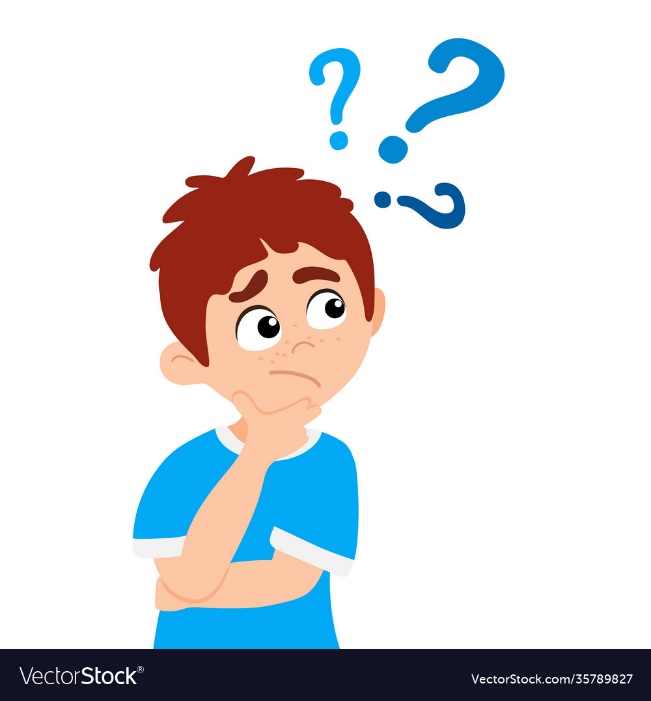 Mọi người đều bận
Nên đời rộn vui
Con vừa ra đời
Biết chăng điều đó
Mà đem vui nhỏ
Góp vào đời chung.
TRINH ĐƯỜNG
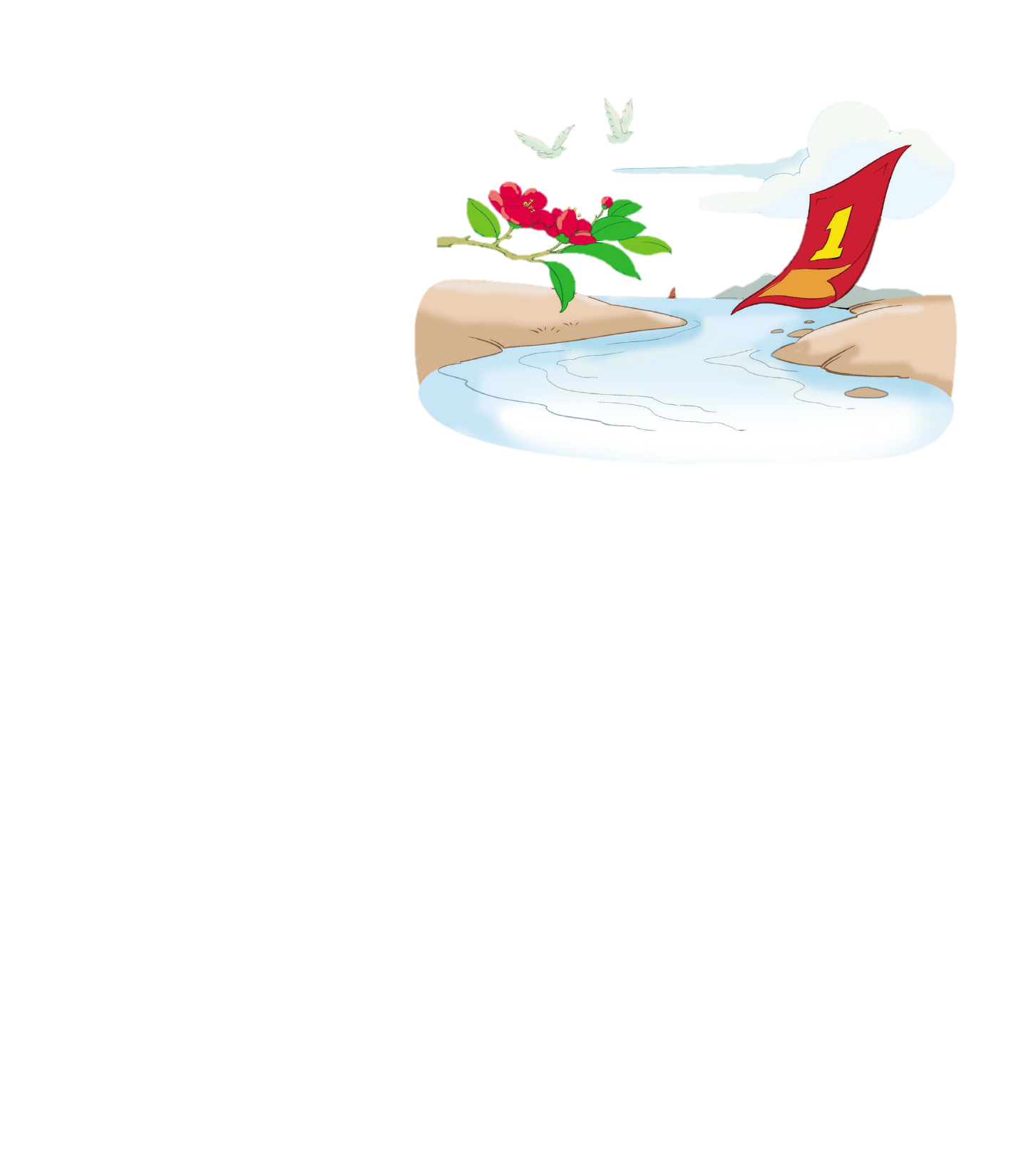 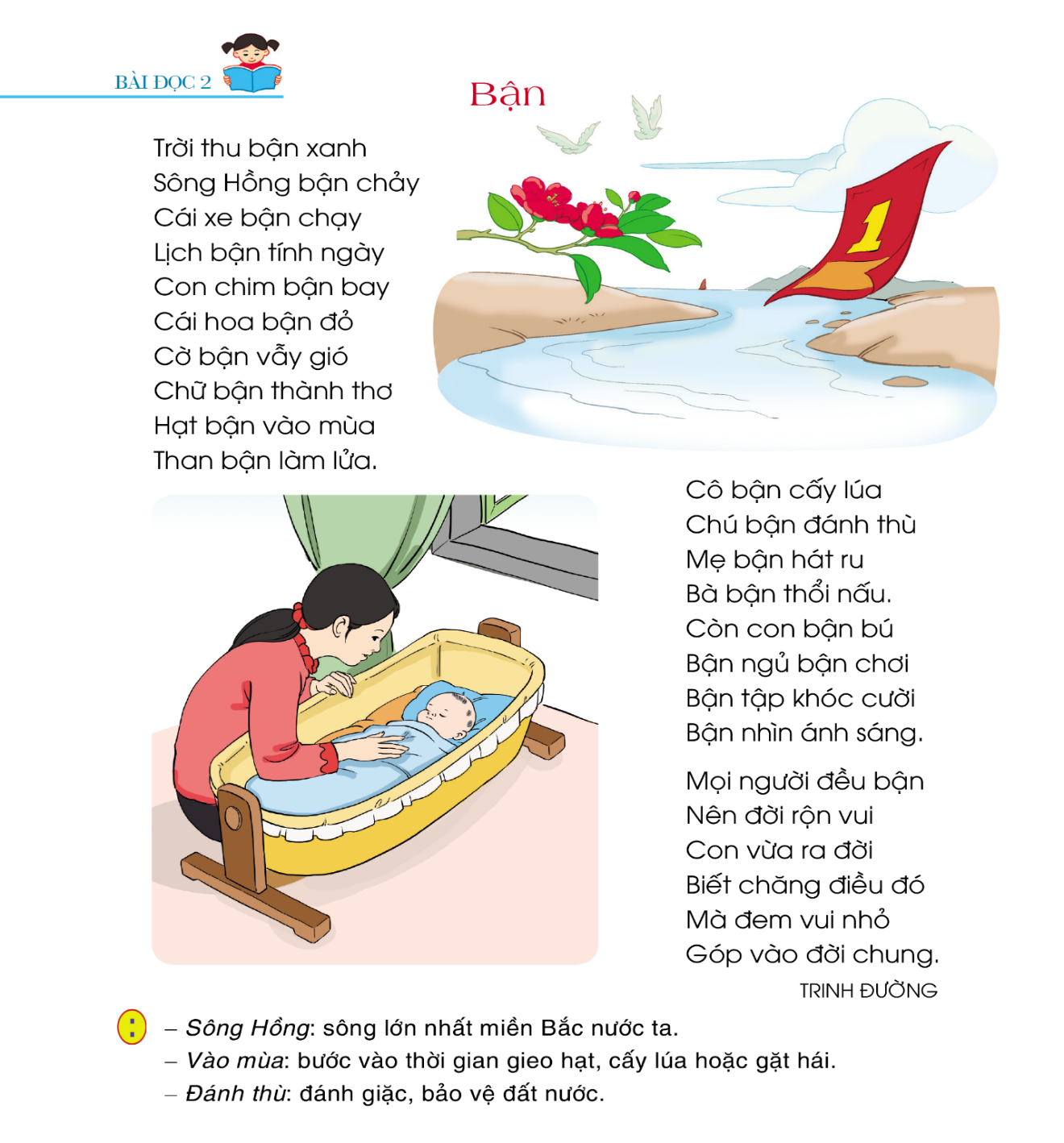 Bận
Trời thu bận xanh
Sông Hồng bận chảy
Cái xe bận chạy
Lịch bận tính ngày
Con chim bận bay
Cái hoa bận đỏ
Cờ bận vẫy gió
Chữ bận thành thơ
Hạt bận vào mùa
Than bận làm lửa.
Cô bận cấy lúa
Chú bận đánh thù
Mẹ bận hát ru
Bà bận thổi nấu.
Còn con bận bú
Bận ngủ bận chơi
Bận tập khóc cười
Bận nhìn ánh sáng.
Mỗi người nêu ở khổ thơ 2 bận việc gì?
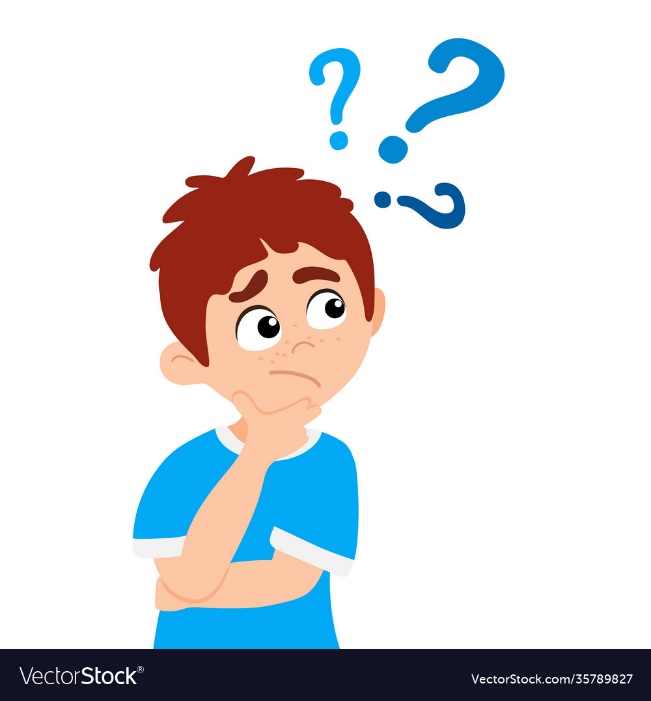 Mọi người đều bận
Nên đời rộn vui
Con vừa ra đời
Biết chăng điều đó
Mà đem vui nhỏ
Góp vào đời chung.
TRINH ĐƯỜNG
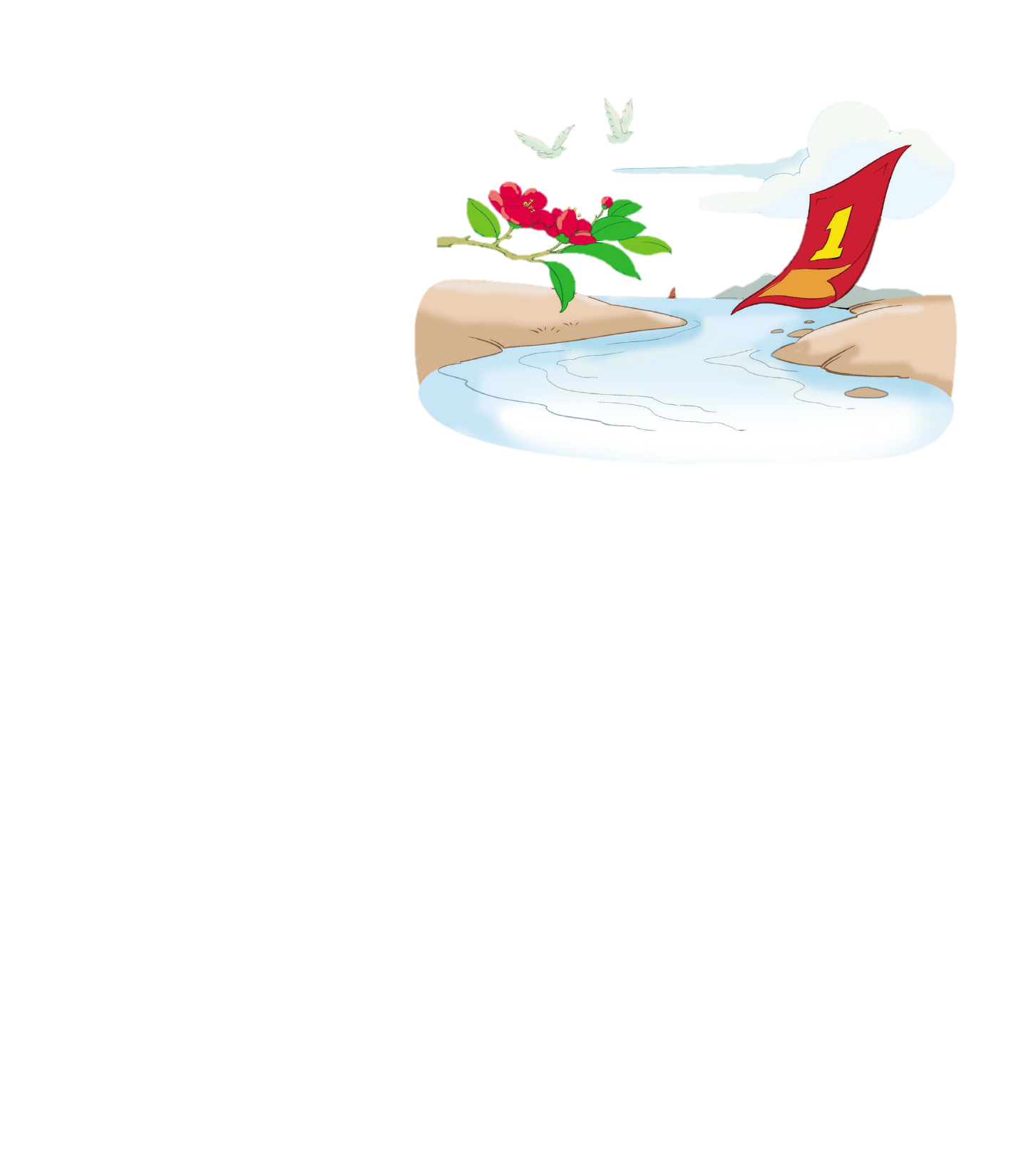 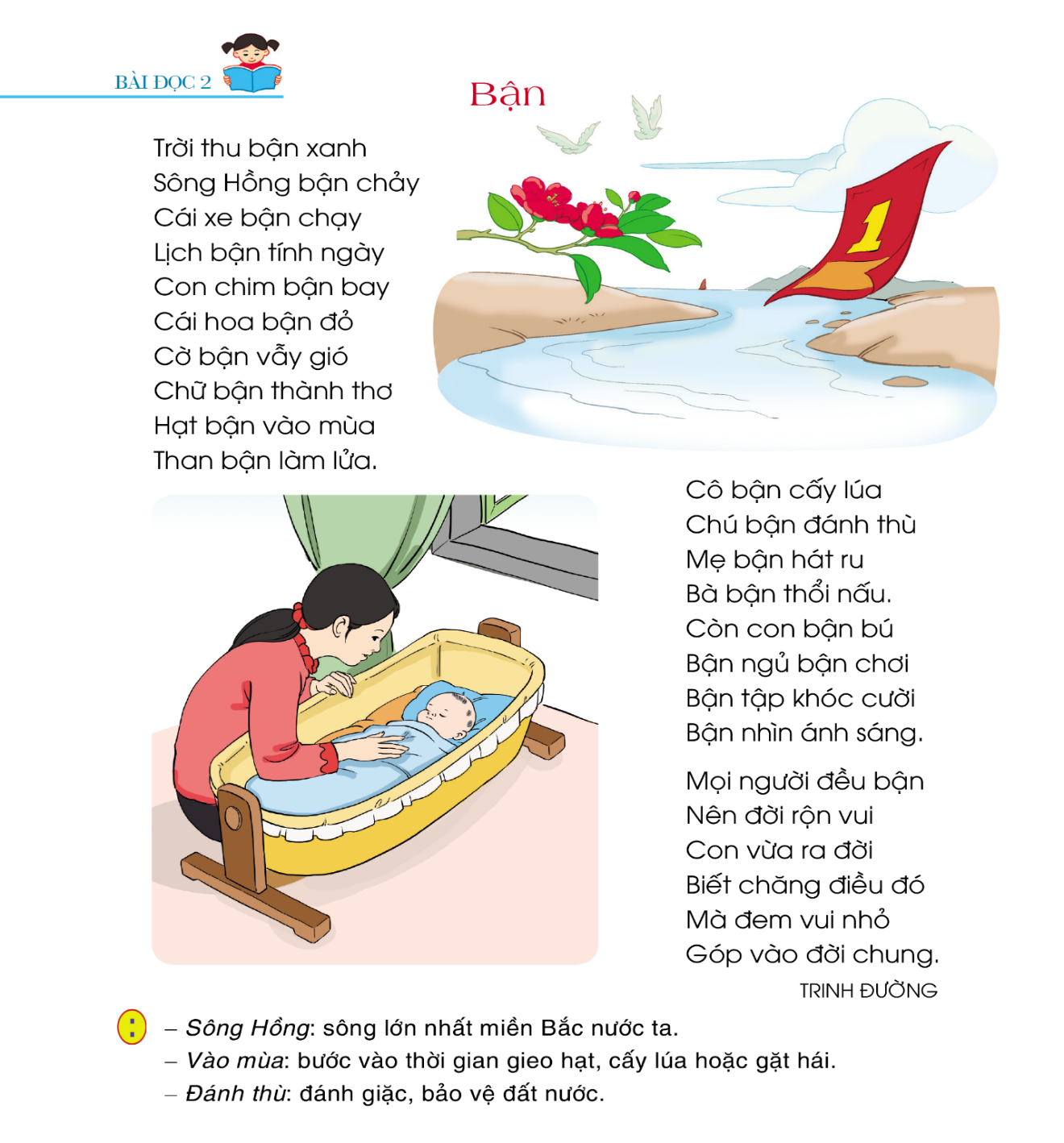 Bận
Trời thu bận xanh
Sông Hồng bận chảy
Cái xe bận chạy
Lịch bận tính ngày
Con chim bận bay
Cái hoa bận đỏ
Cờ bận vẫy gió
Chữ bận thành thơ
Hạt bận vào mùa
Than bận làm lửa.
Cô bận cấy lúa
Chú bận đánh thù
Mẹ bận hát ru
Bà bận thổi nấu.
Còn con bận bú
Bận ngủ bận chơi
Bận tập khóc cười
Bận nhìn ánh sáng.
Mỗi người nêu ở khổ thơ 2 bận việc gì?
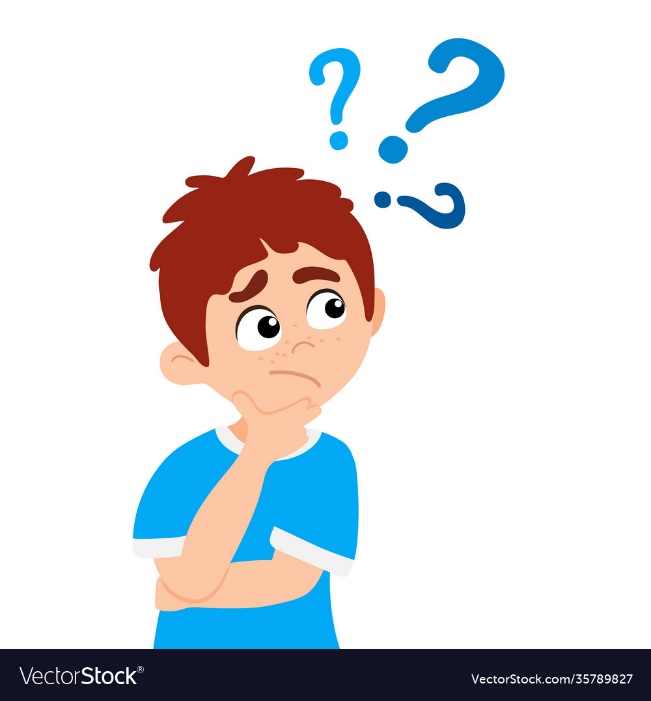 Mọi người đều bận
Nên đời rộn vui
Con vừa ra đời
Biết chăng điều đó
Mà đem vui nhỏ
Góp vào đời chung.
TRINH ĐƯỜNG
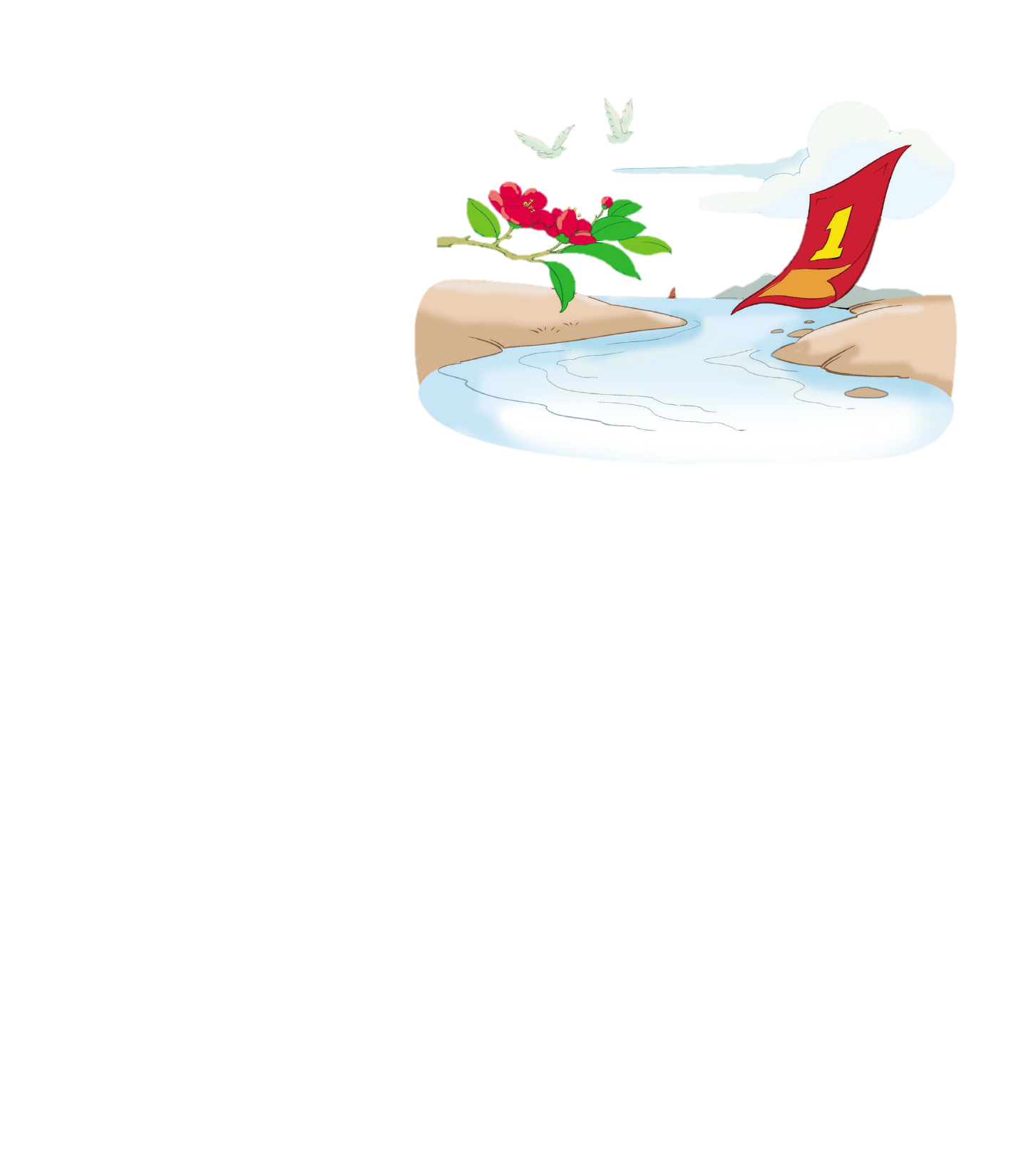 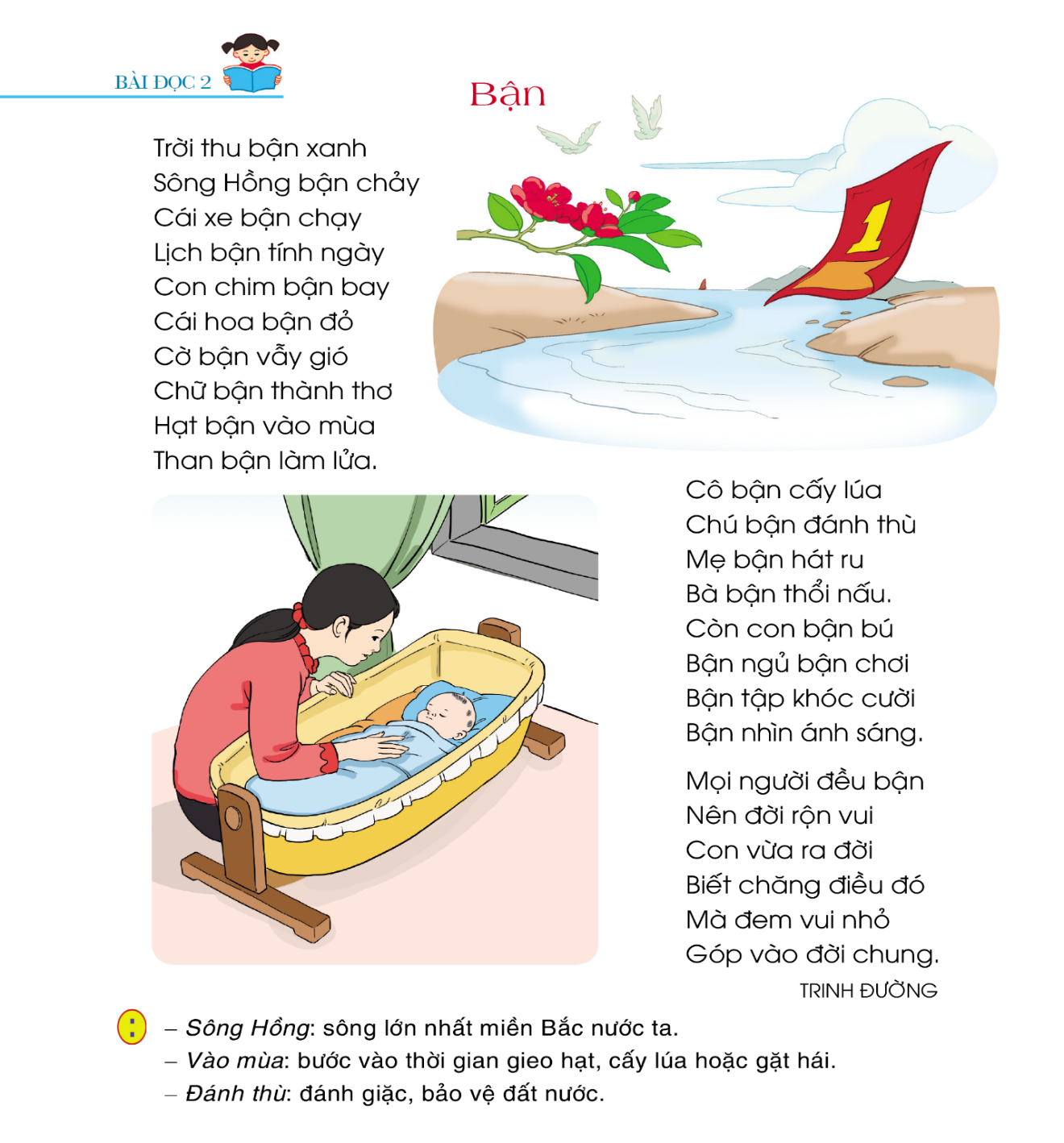 Bận
Trời thu bận xanh
Sông Hồng bận chảy
Cái xe bận chạy
Lịch bận tính ngày
Con chim bận bay
Cái hoa bận đỏ
Cờ bận vẫy gió
Chữ bận thành thơ
Hạt bận vào mùa
Than bận làm lửa.
Cô bận cấy lúa
Chú bận đánh thù
Mẹ bận hát ru
Bà bận thổi nấu.
Còn con bận bú
Bận ngủ bận chơi
Bận tập khóc cười
Bận nhìn ánh sáng.
Em hiểu câu thơ “Mọi người đều bận / Nên đời rộn vui.” như thế nào? Chọn ý em thích: 
a) Mọi người đều bận để làm cho cuộc sống tốt đẹp hơn. 
b) Mọi người đều bận nhưng vui vì làm những việc có ích.
c) Mọi người đều bận nên cuộc sống rất nhộn nhịp.
Mọi người đều bận
Nên đời rộn vui
Con vừa ra đời
Biết chăng điều đó
Mà đem vui nhỏ
Góp vào đời chung.
TRINH ĐƯỜNG
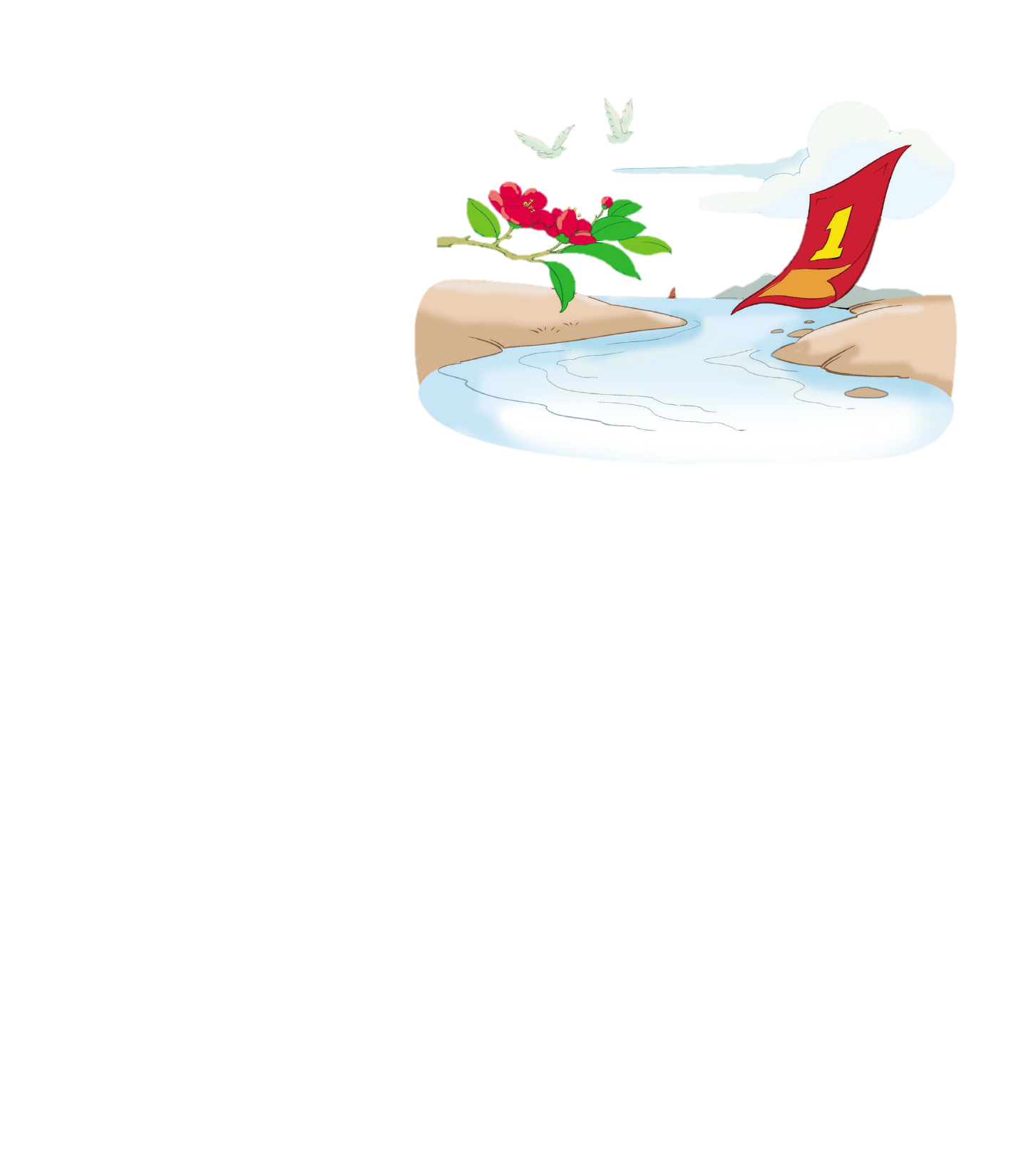 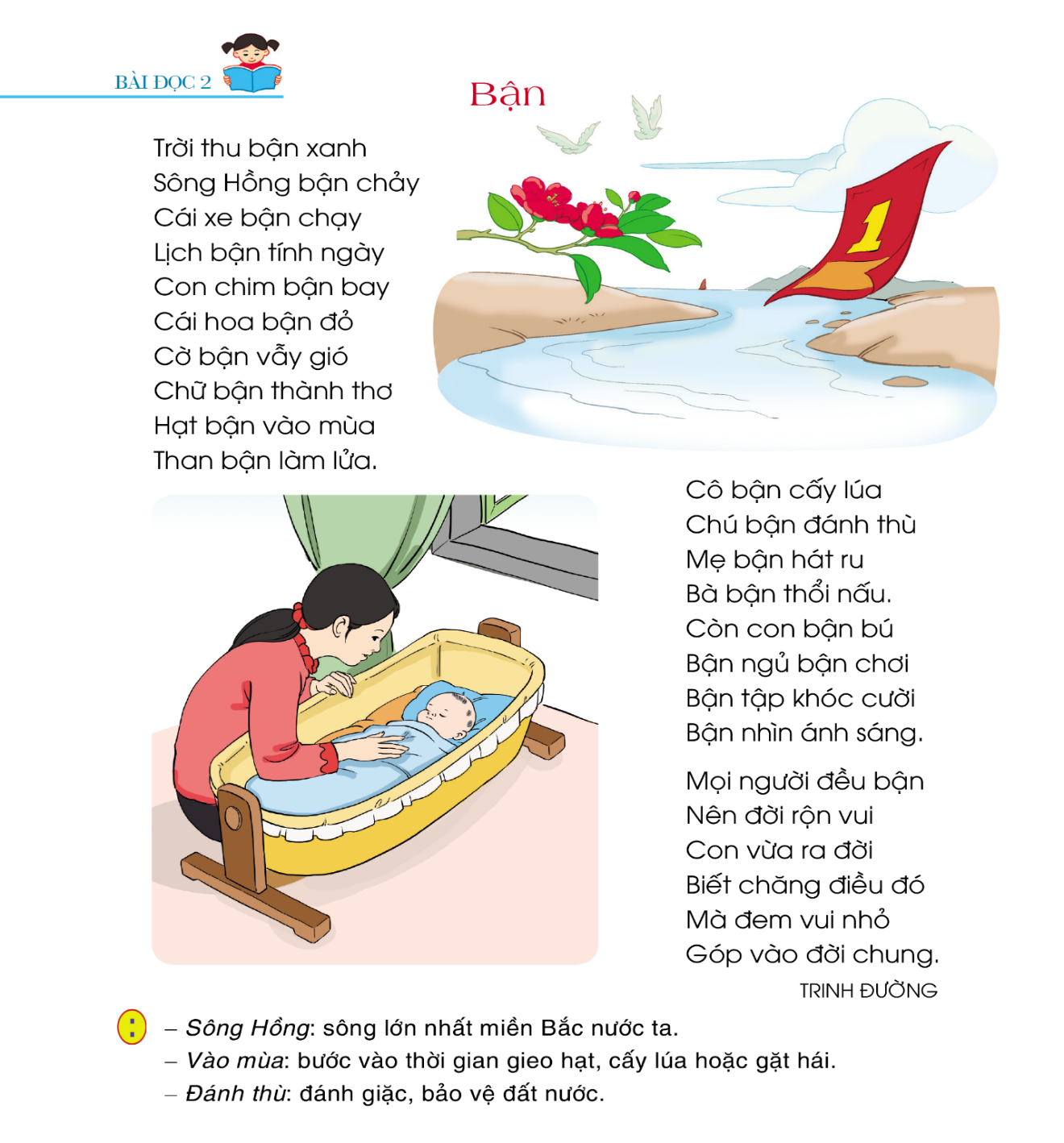 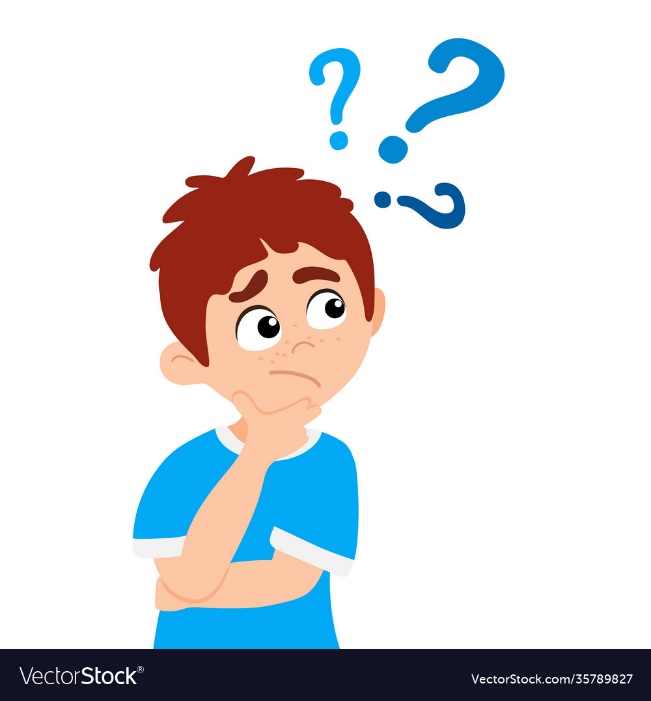 Bận
Trời thu bận xanh
Sông Hồng bận chảy
Cái xe bận chạy
Lịch bận tính ngày
Con chim bận bay
Cái hoa bận đỏ
Cờ bận vẫy gió
Chữ bận thành thơ
Hạt bận vào mùa
Than bận làm lửa.
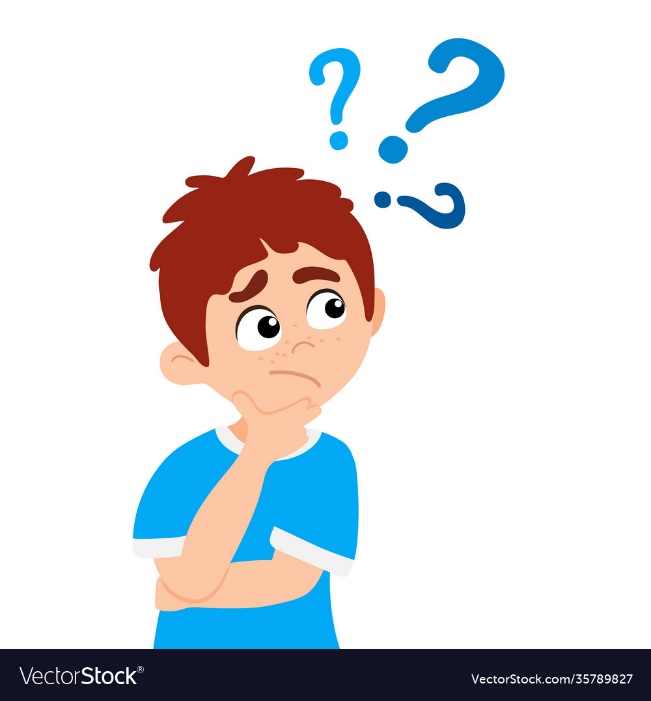 Cô bận cấy lúa
Chú bận đánh thù
Mẹ bận hát ru
Bà bận thổi nấu.
Còn con bận bú
Bận ngủ bận chơi
Bận tập khóc cười
Bận nhìn ánh sáng.
Mẹ nhắn nhủ với em bé điều gì?
Mẹ nhắn nhủ em bé mới ra đời hãy biết: mọi người đều bận nên cuộc đời rất vui và có ý nghĩa; con cũng đang góp thêm niềm vui cho cuộc sống vì con cũng “bận ăn, bận bú, bận ngủ, bận chơi" để lớn lên từng ngày.
Mọi người đều bận
Nên đời rộn vui
Con vừa ra đời
Biết chăng điều đó
Mà đem vui nhỏ
Góp vào đời chung.
TRINH ĐƯỜNG
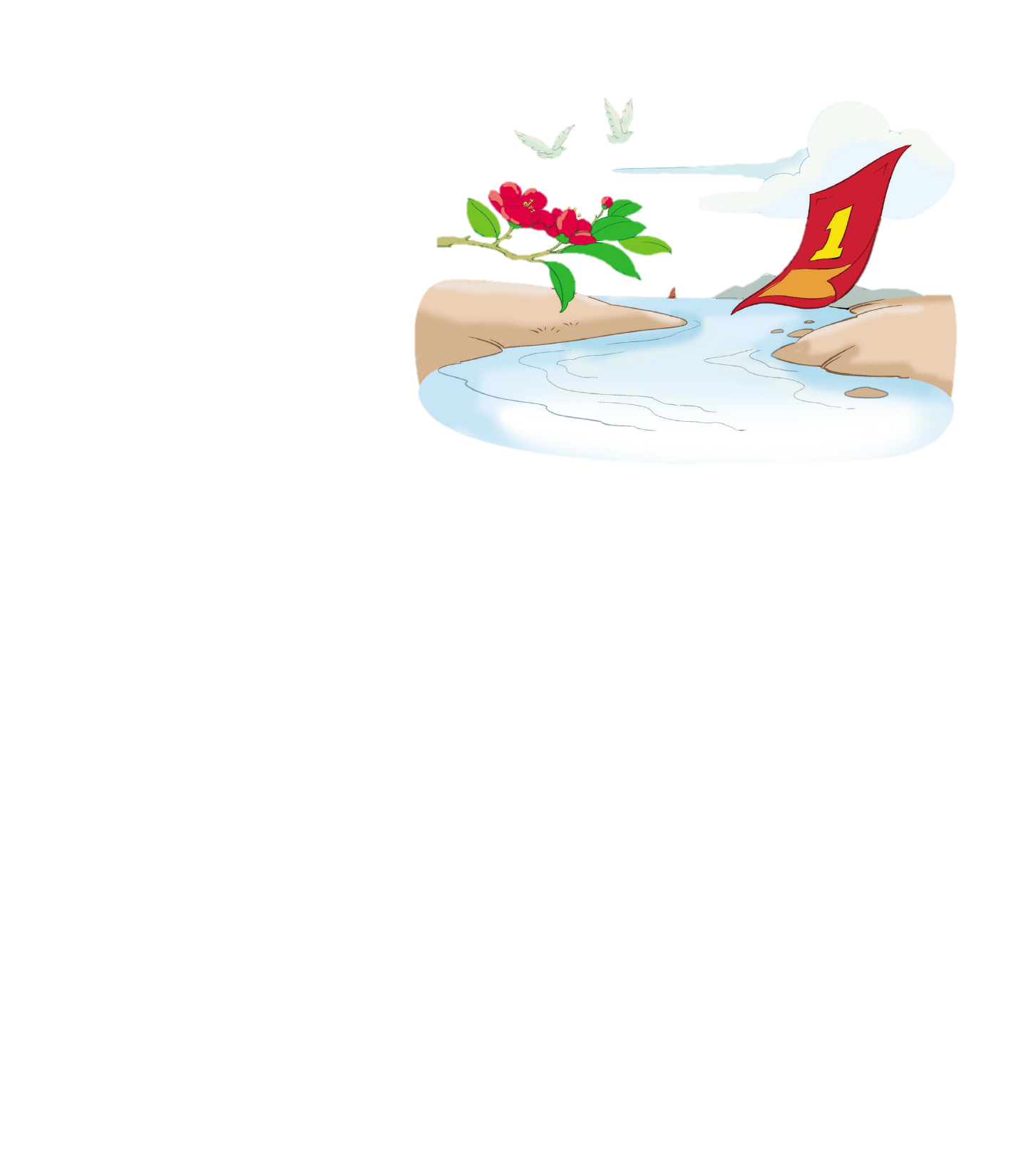 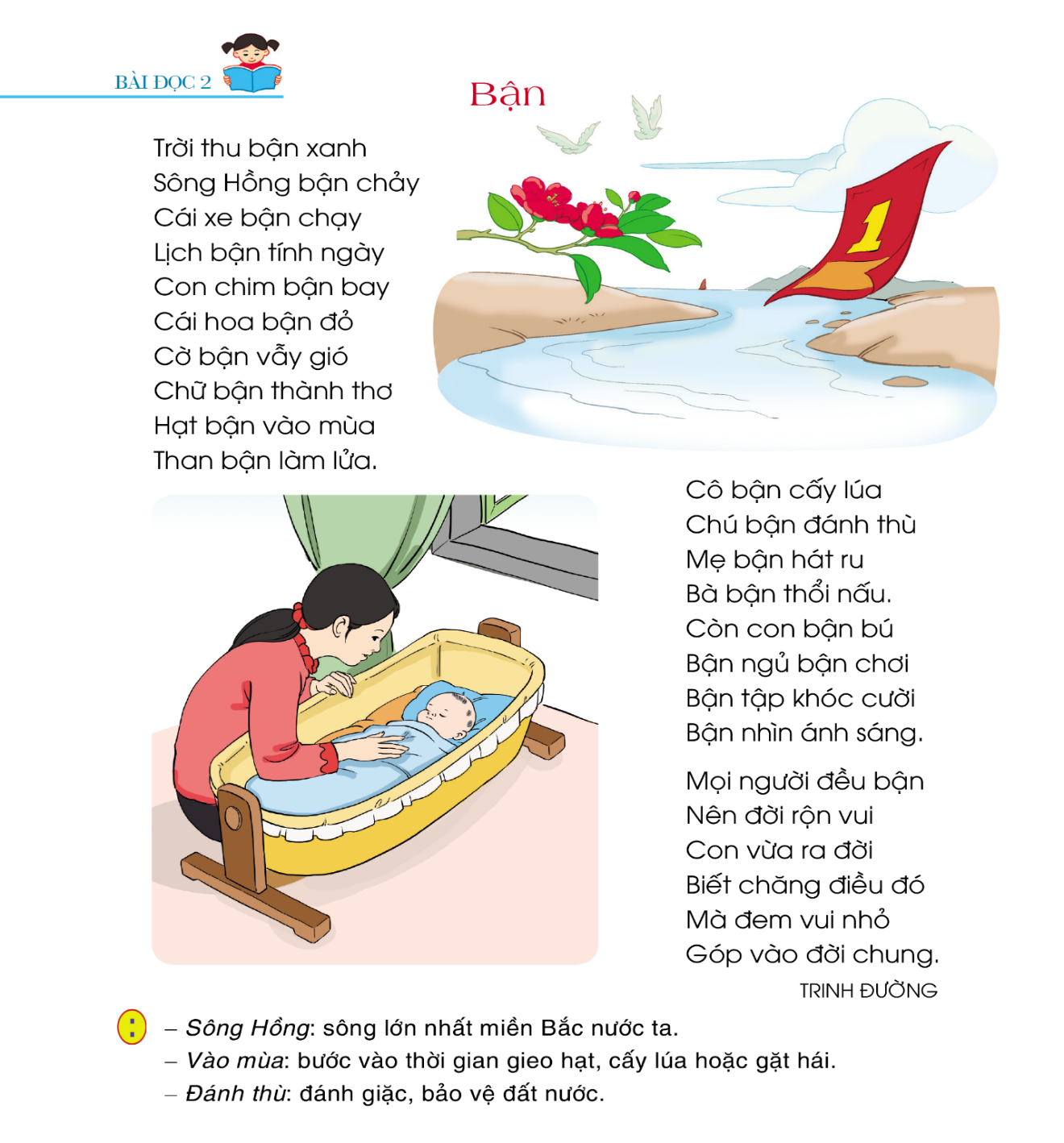 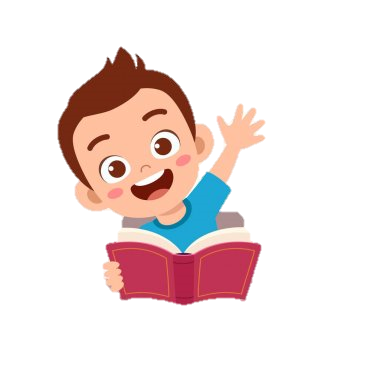 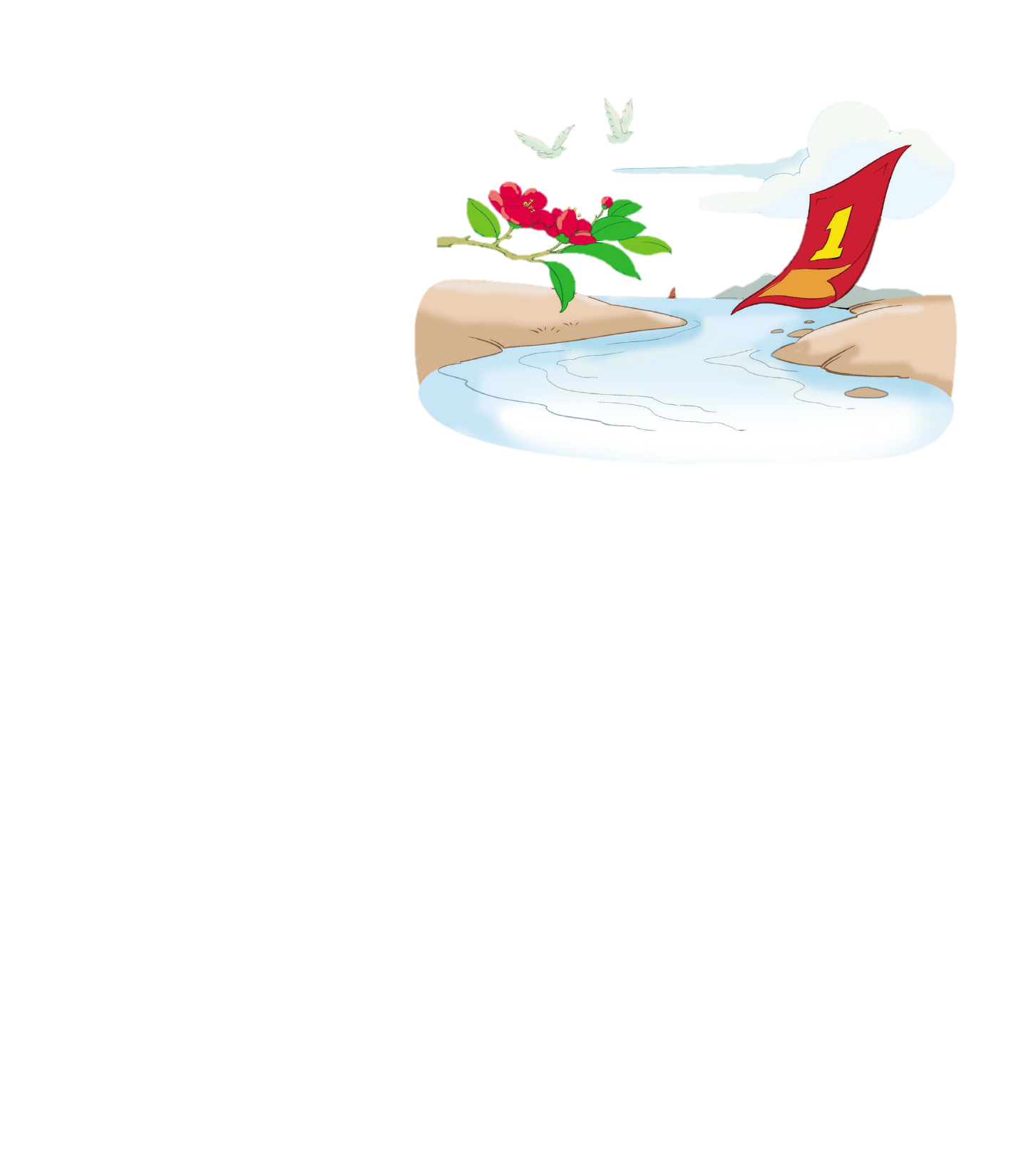 Mọi người, mọi vật và cả em bé đều bận rộn làm những công việc có ích, đem niềm vui nhỏ góp vào cuộc đời chung.
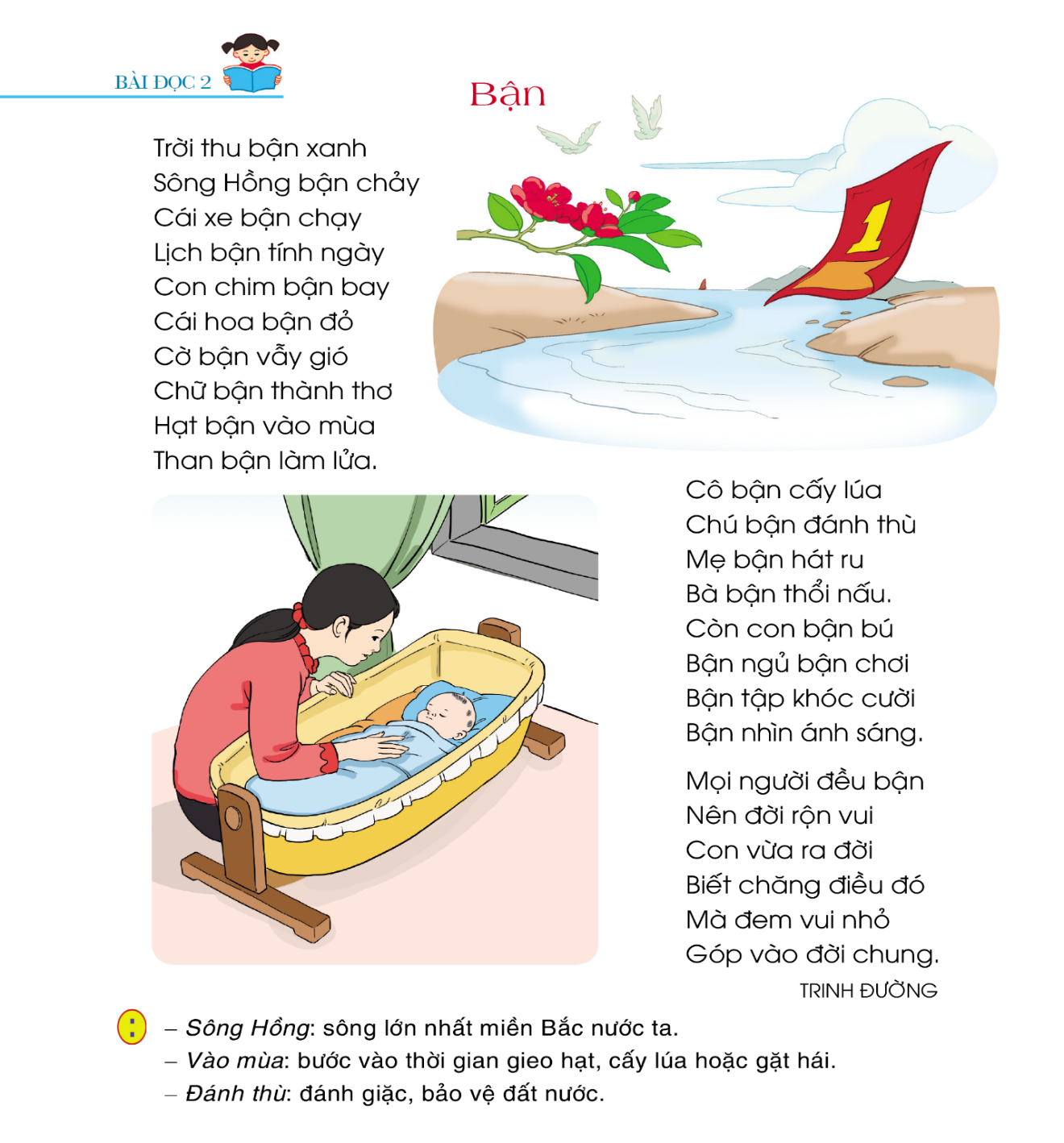 THI ĐỌC
Bận
Trời thu bận xanh
Sông Hồng bận chảy
Cái xe bận chạy
Lịch bận tính ngày
Con chim bận bay
Cái hoa bận đỏ
Cờ bận vẫy gió
Chữ bận thành thơ
Hạt bận vào mùa
Than bận làm lửa.
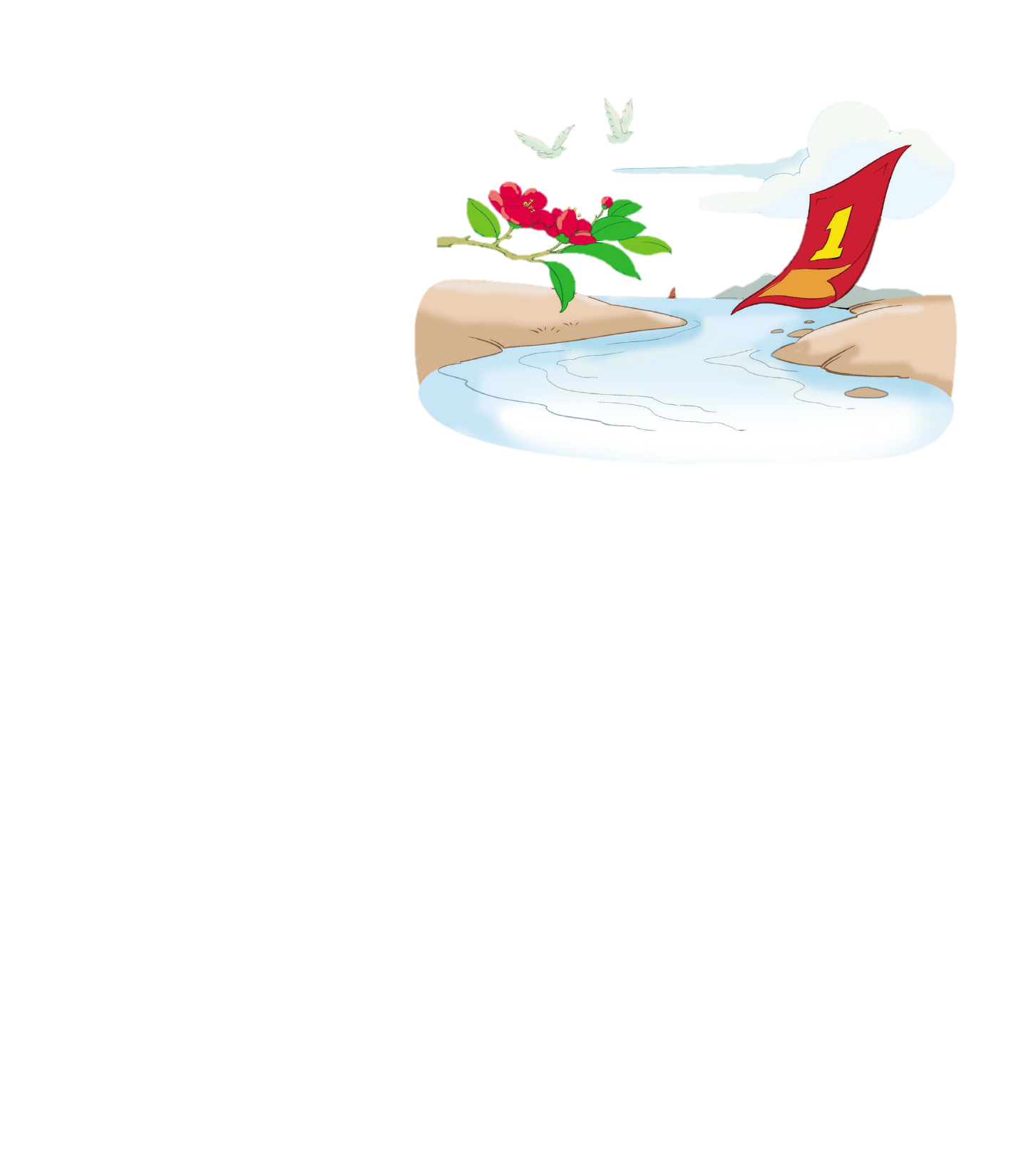 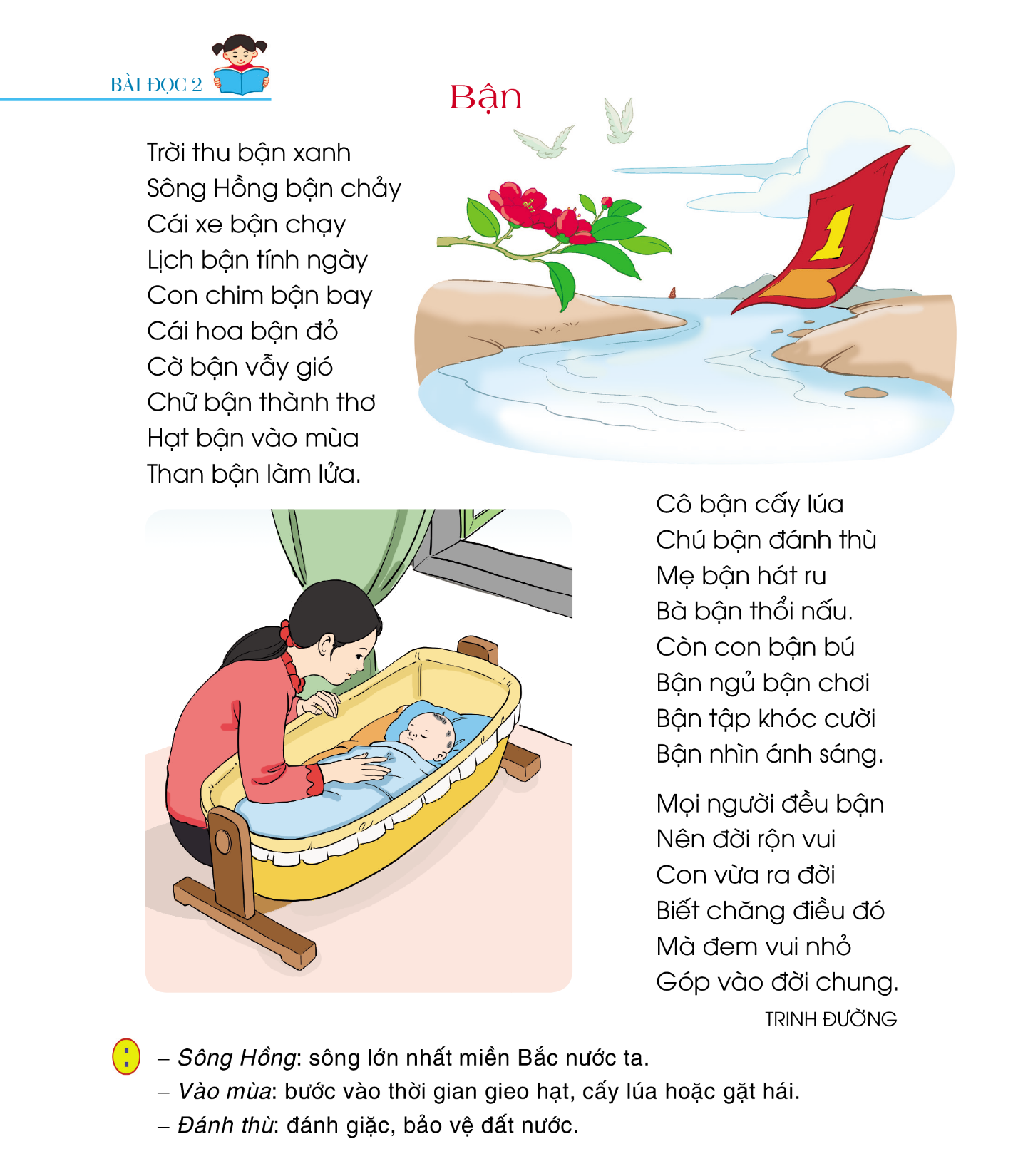 Cô bận cấy lúa
Chú bận đánh thù
Mẹ bận hát ru
Bà bận thổi nấu.
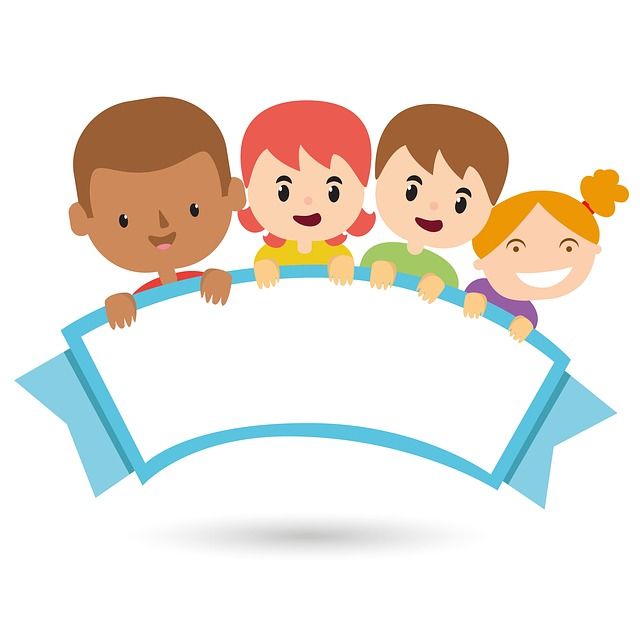 LUYỆN TẬP
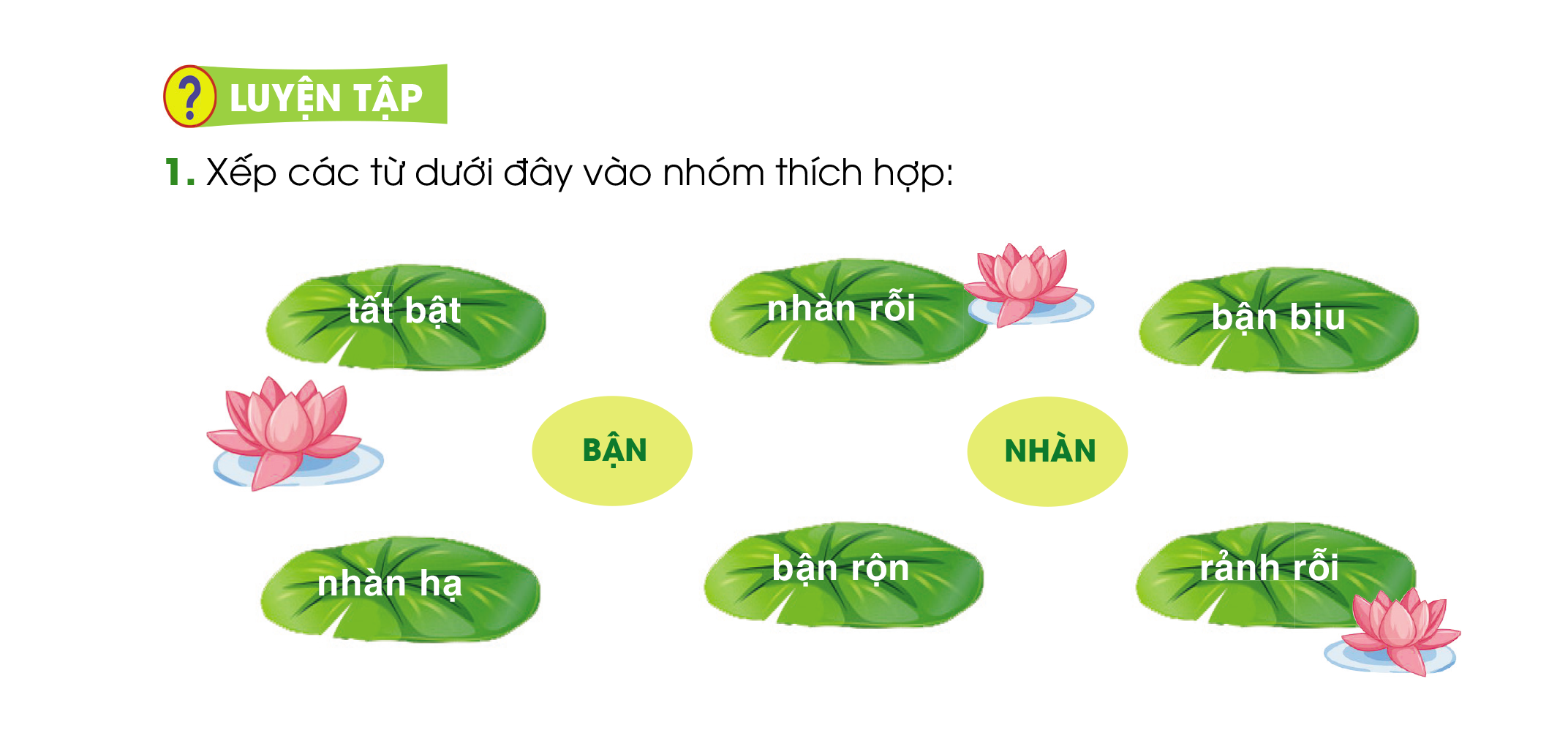 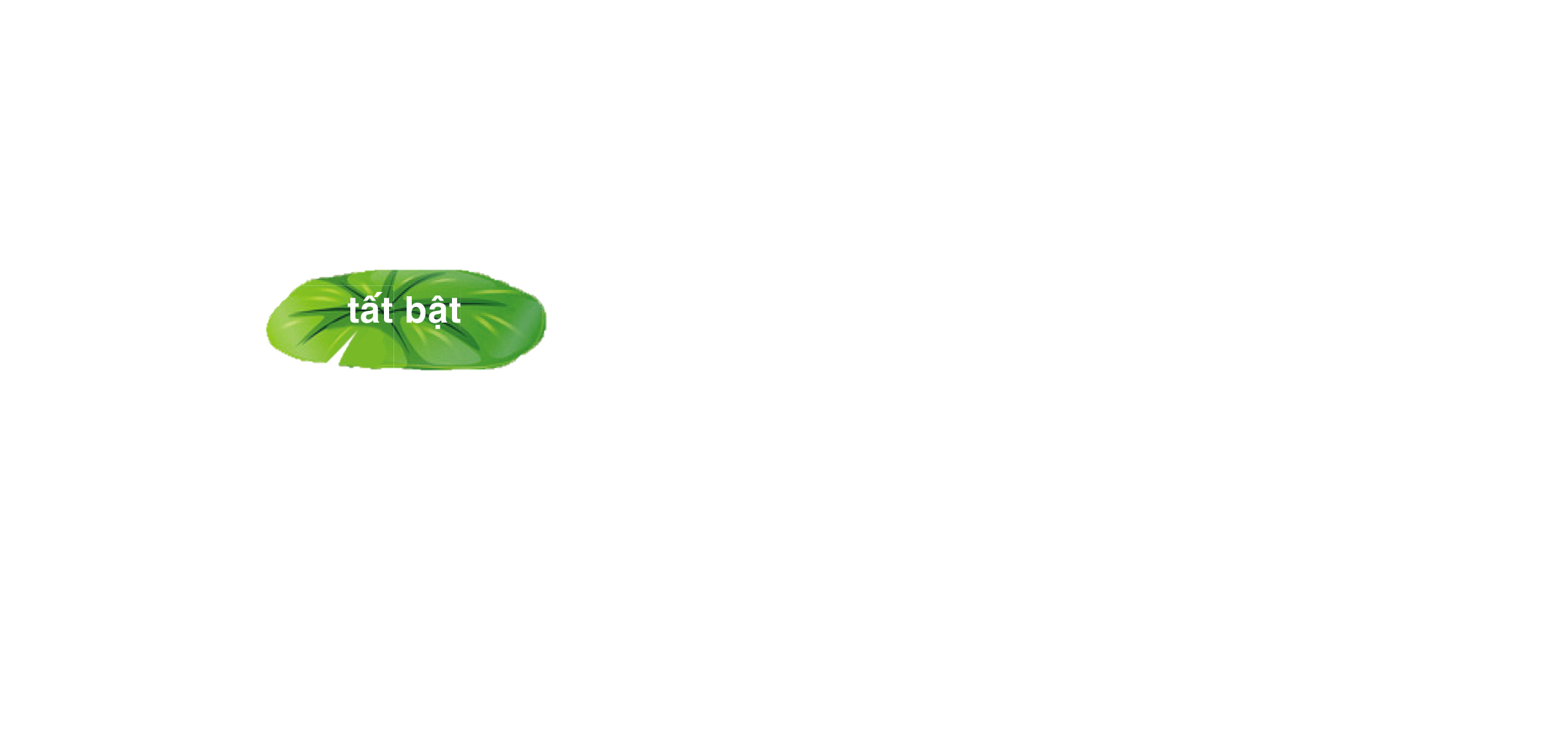 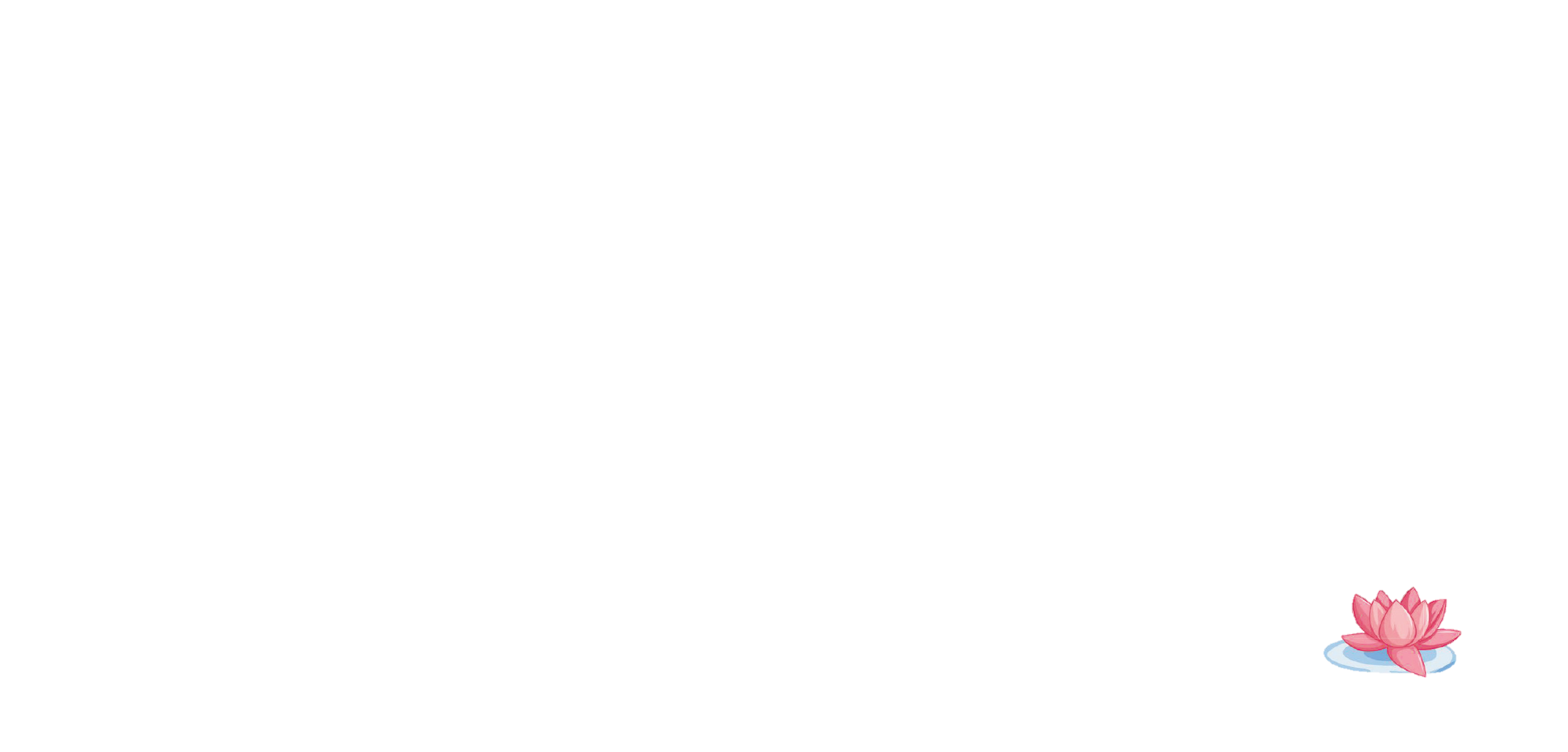 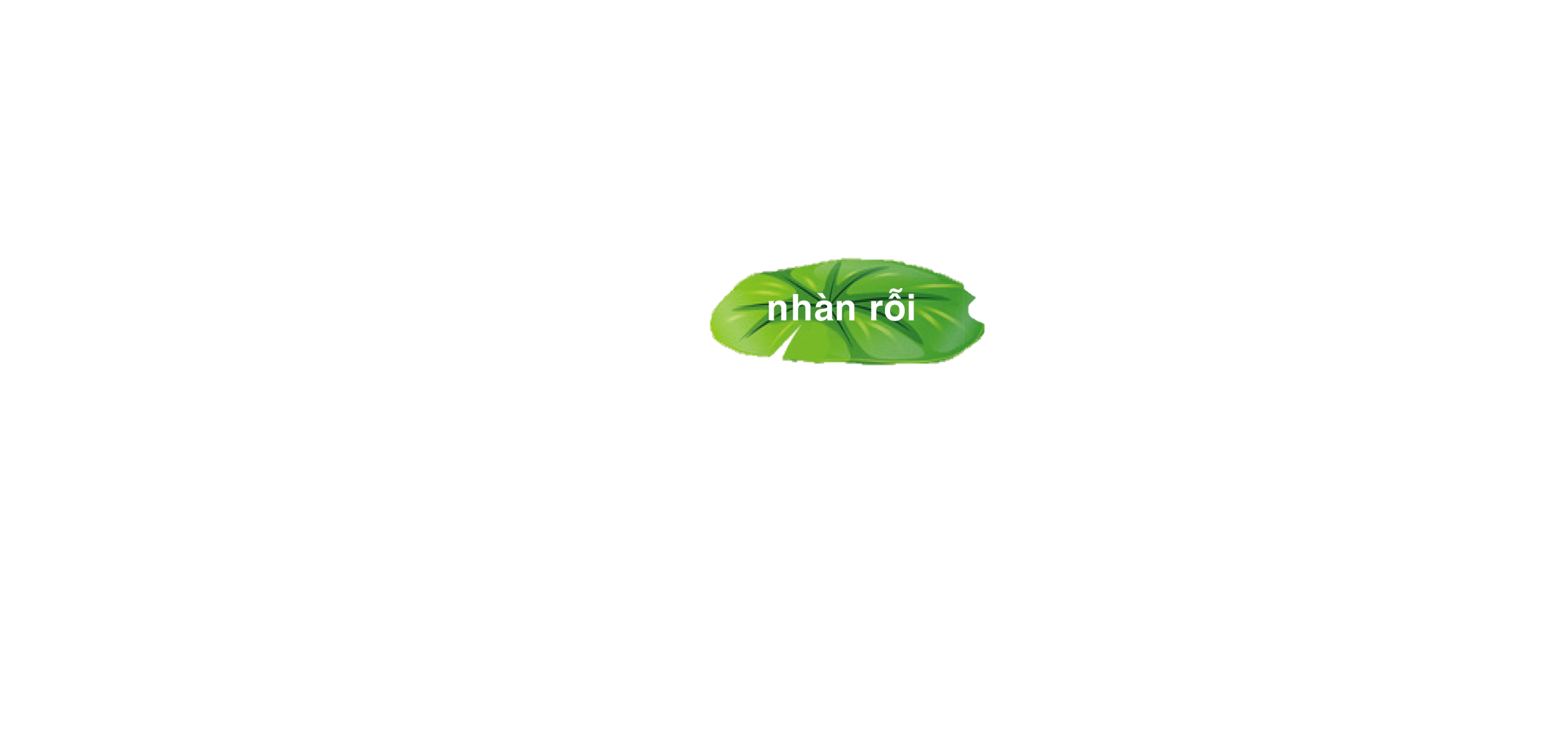 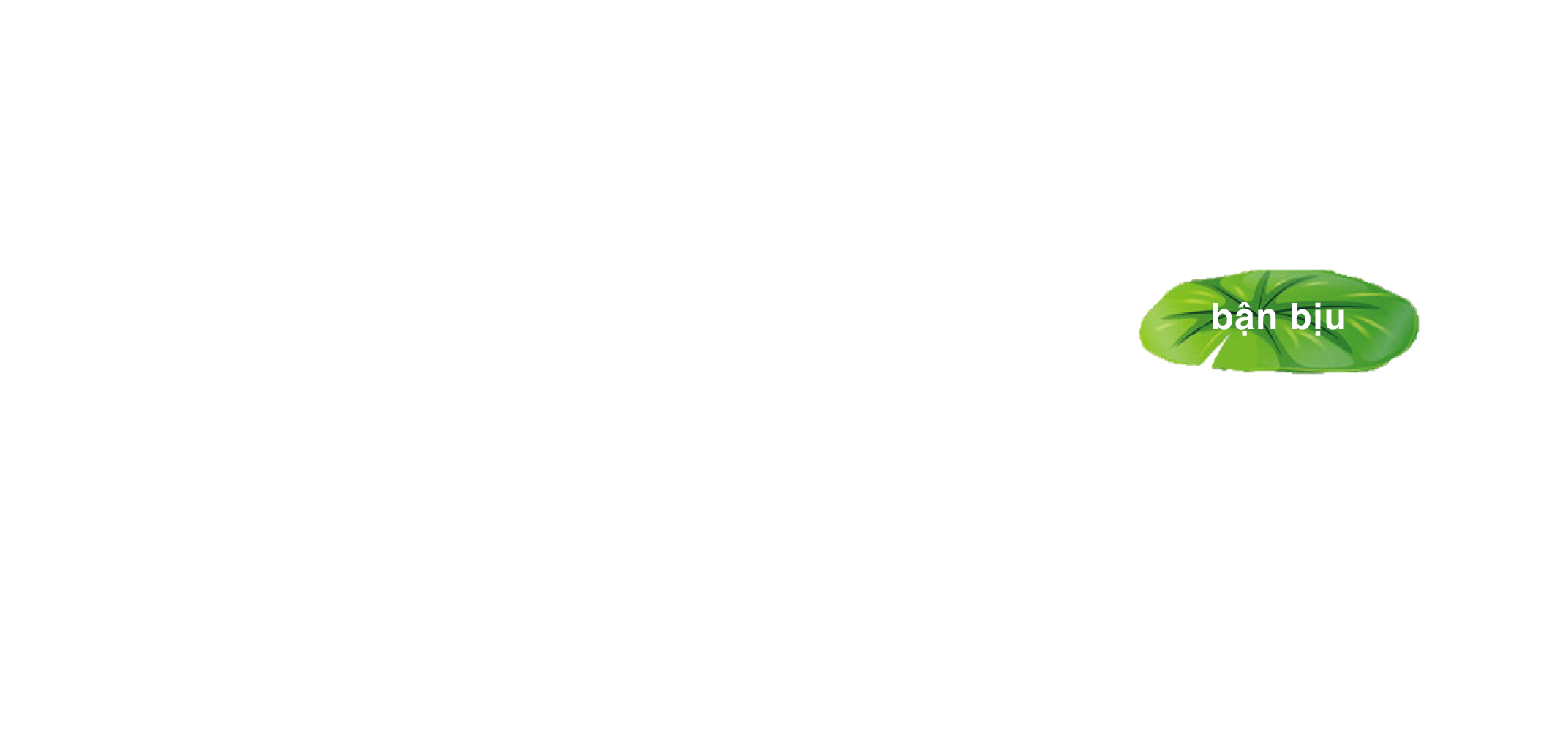 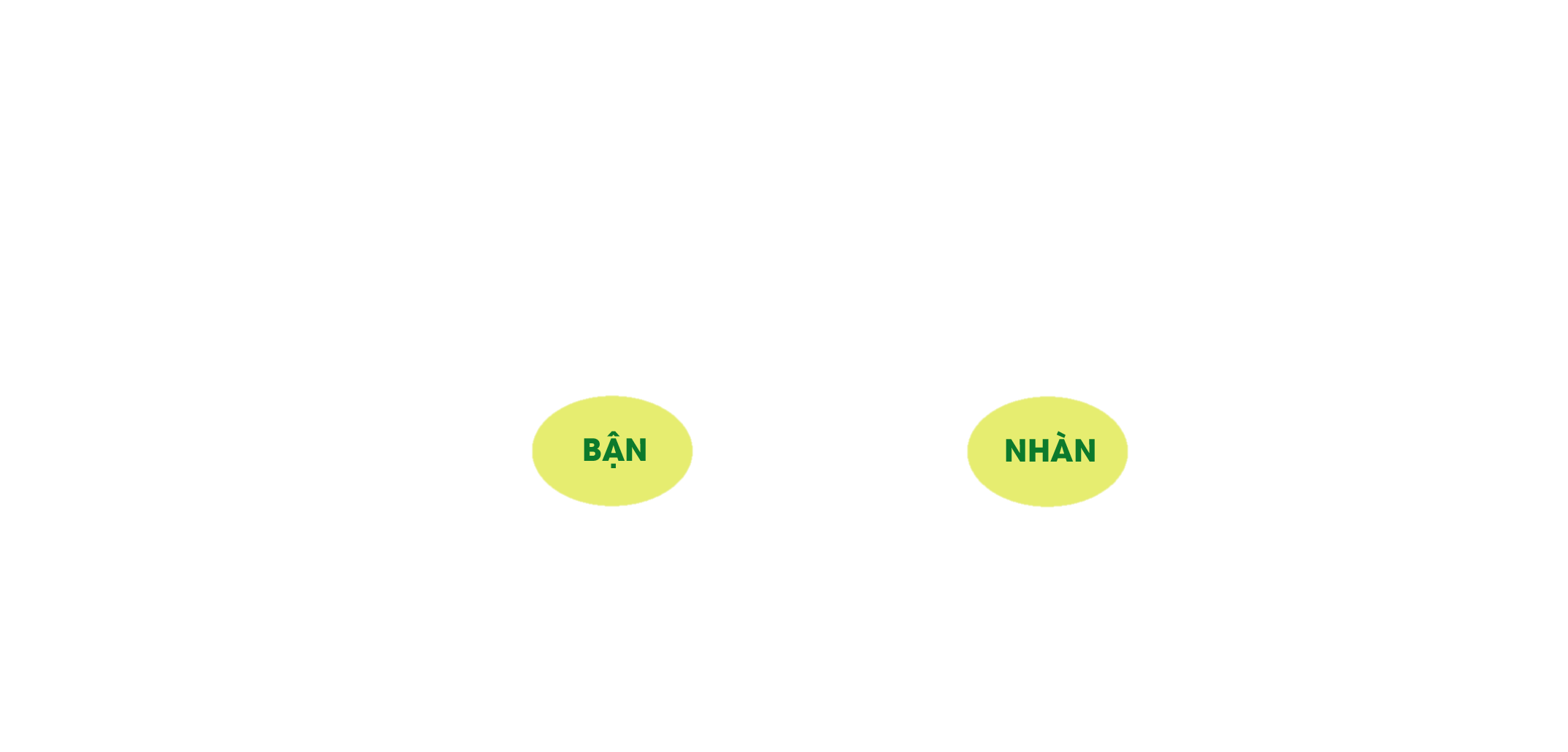 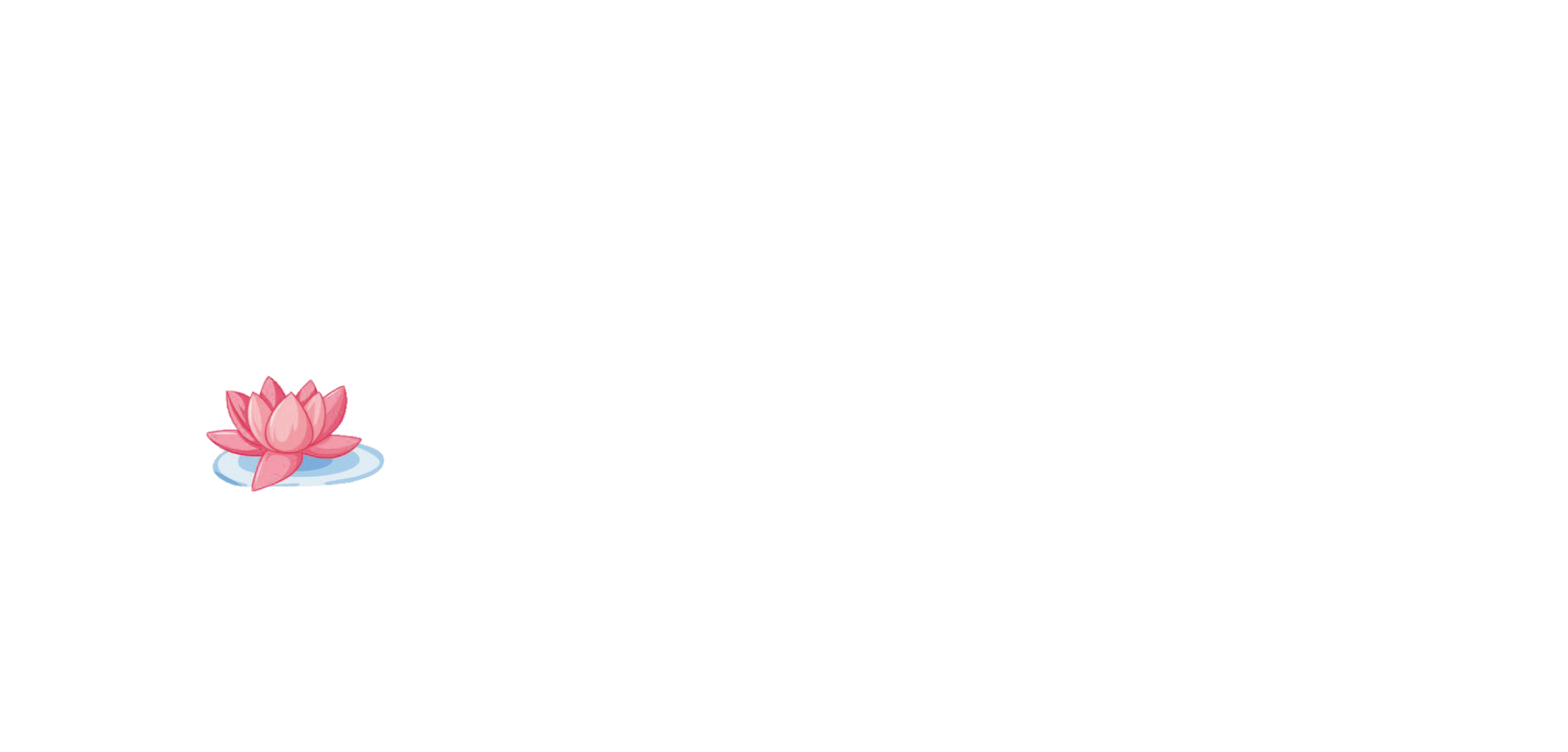 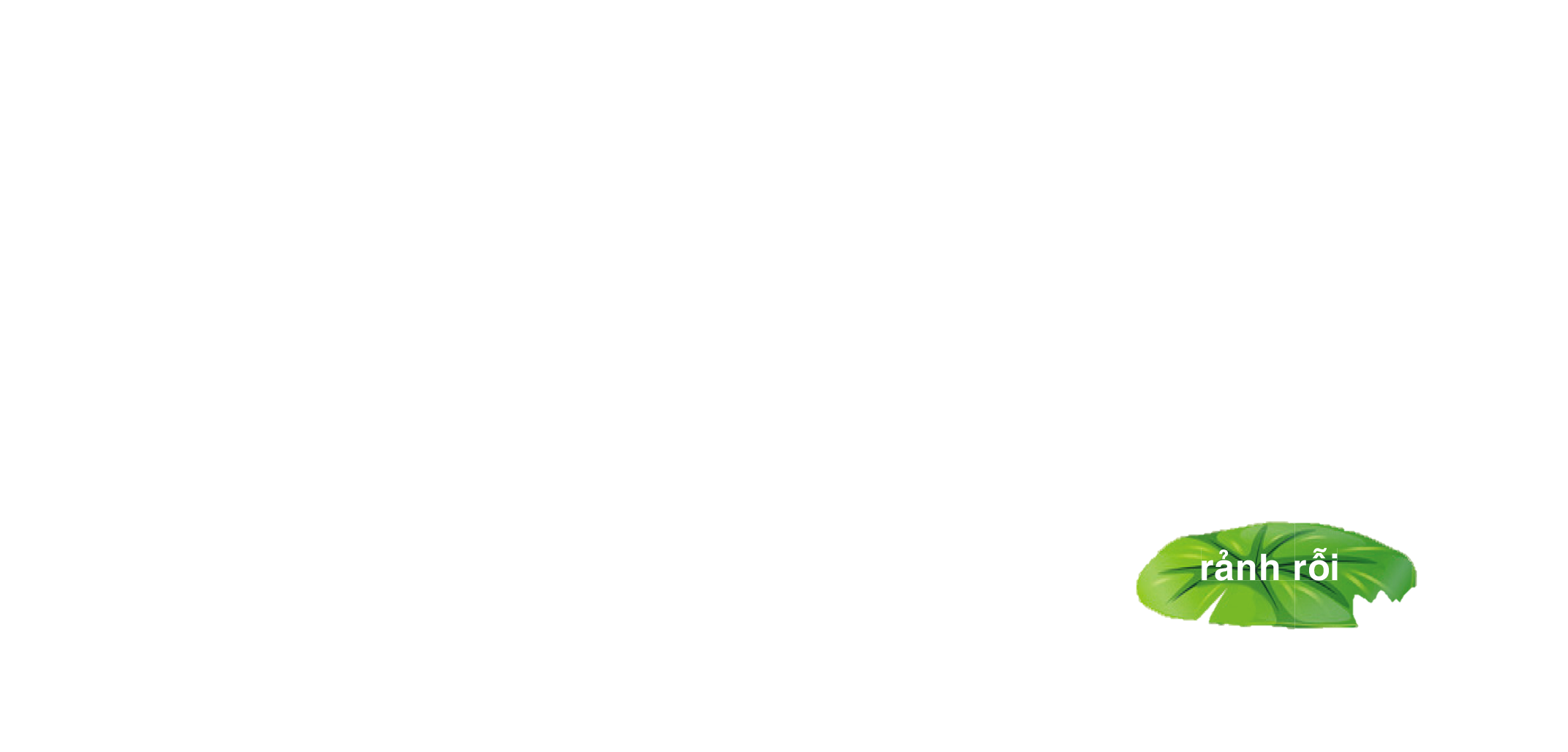 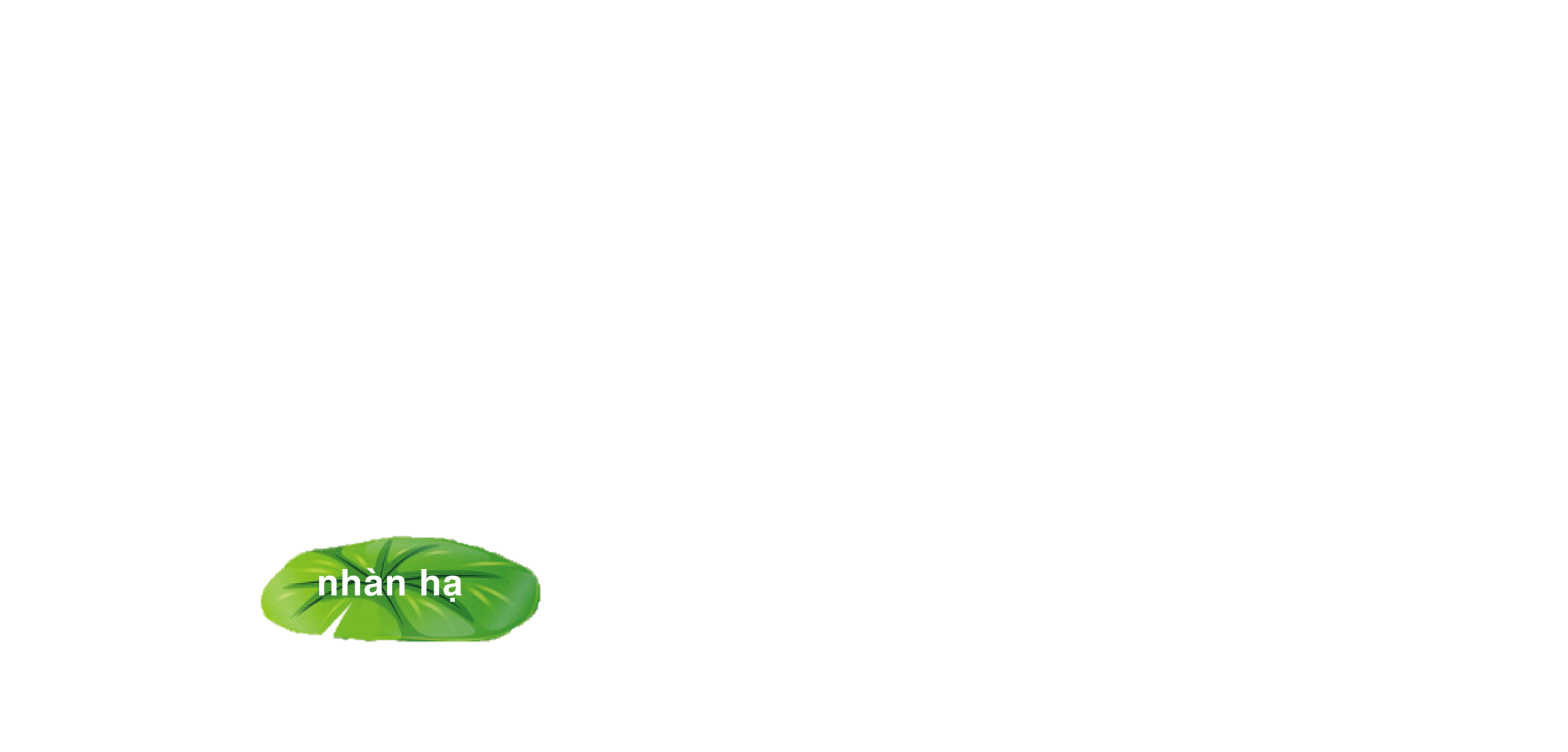 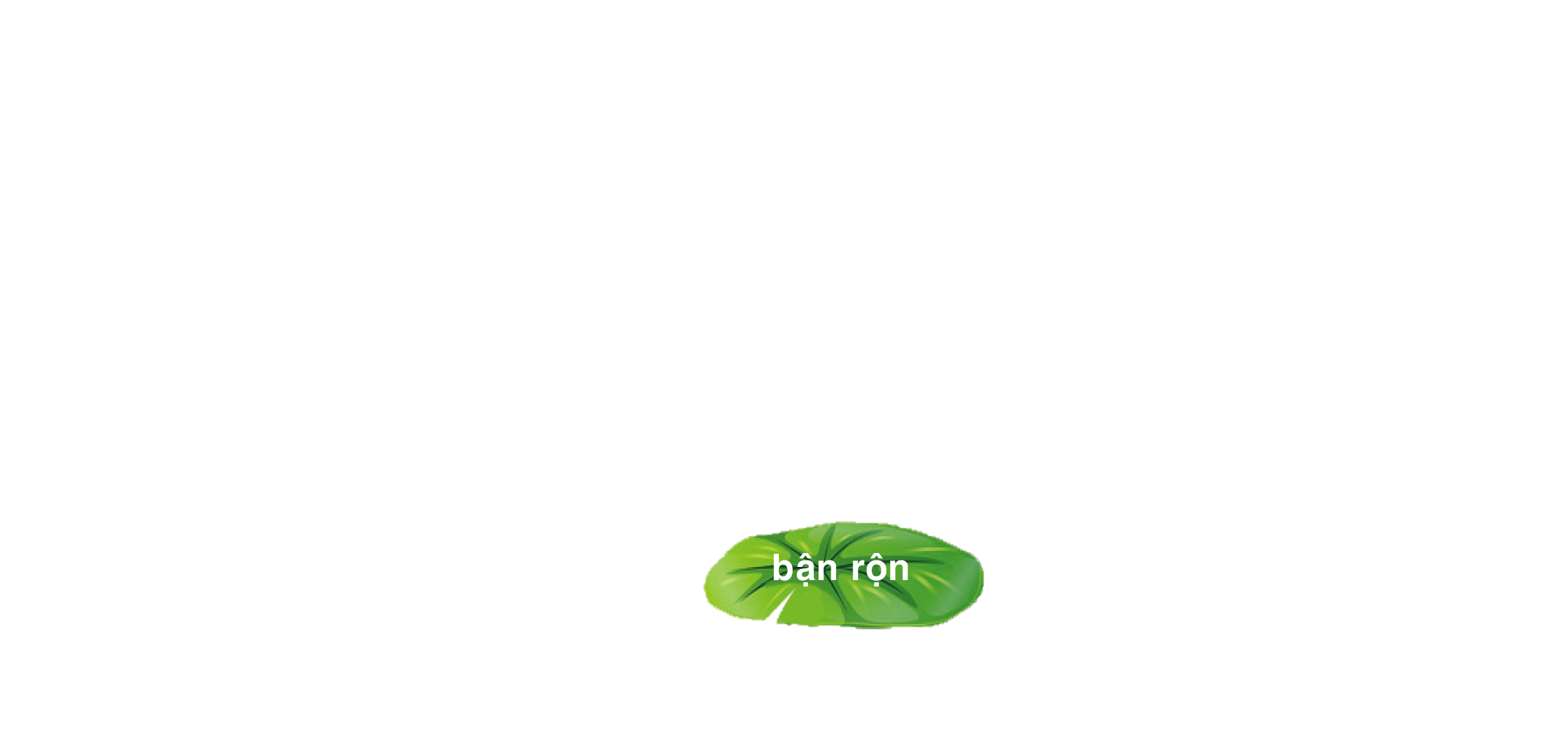 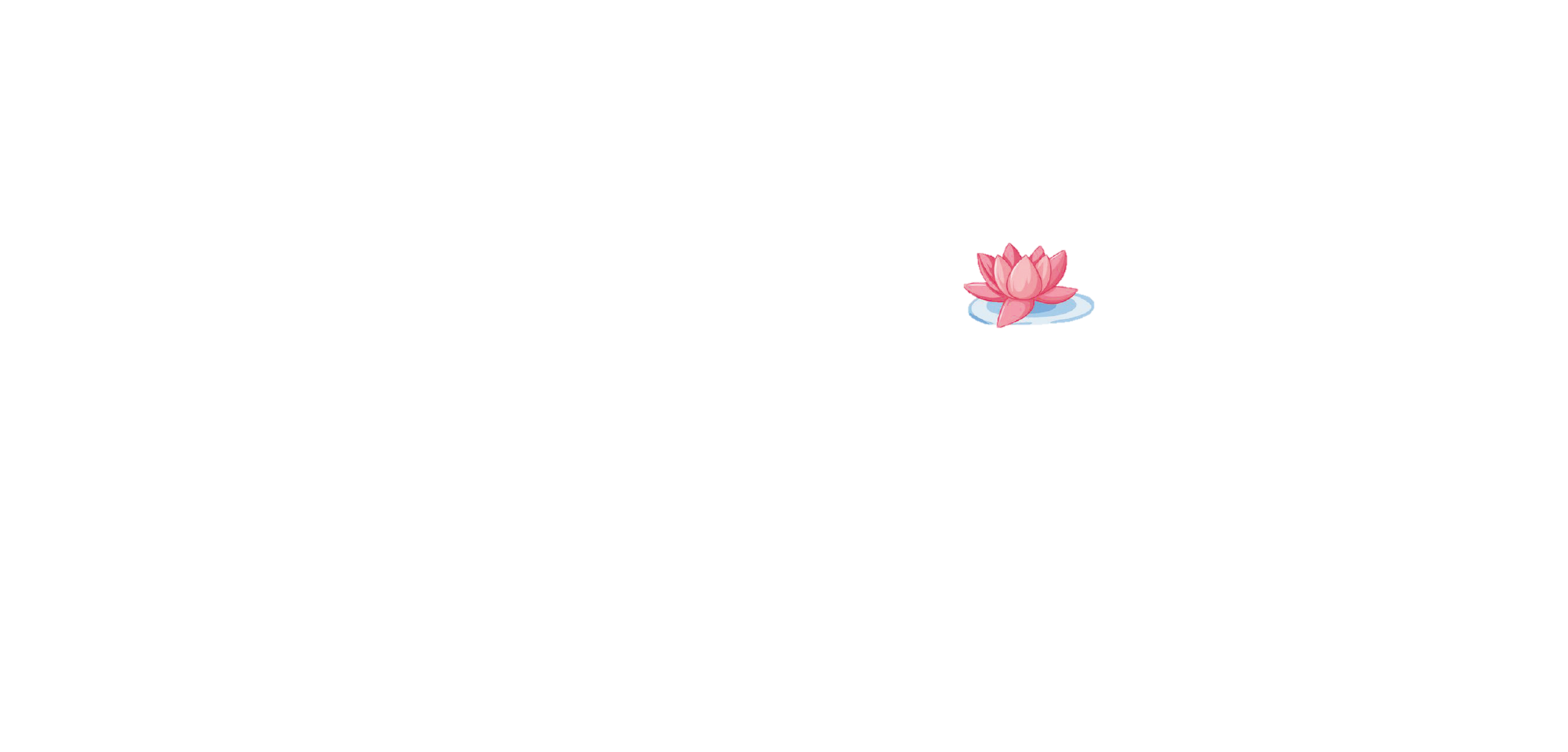 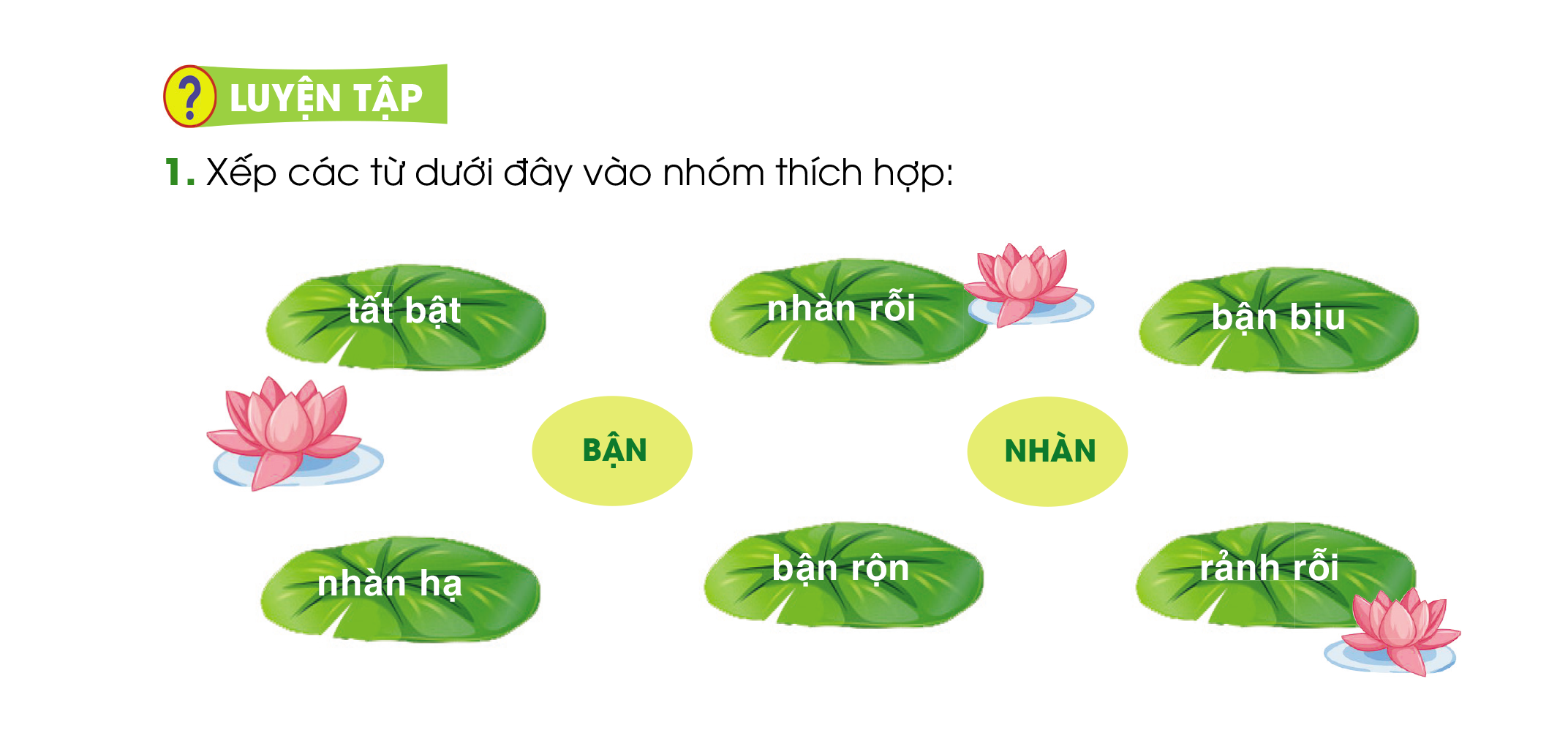 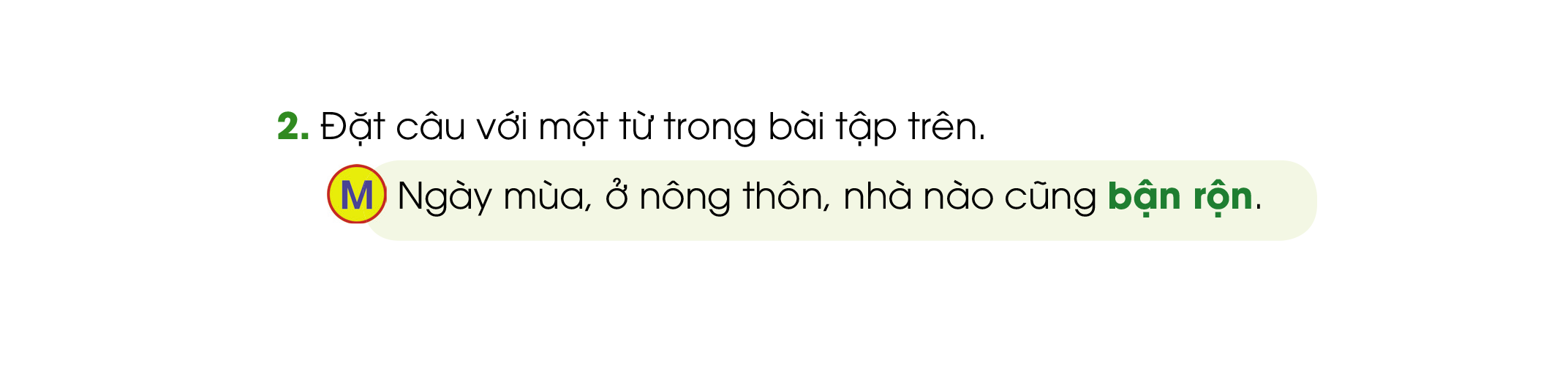 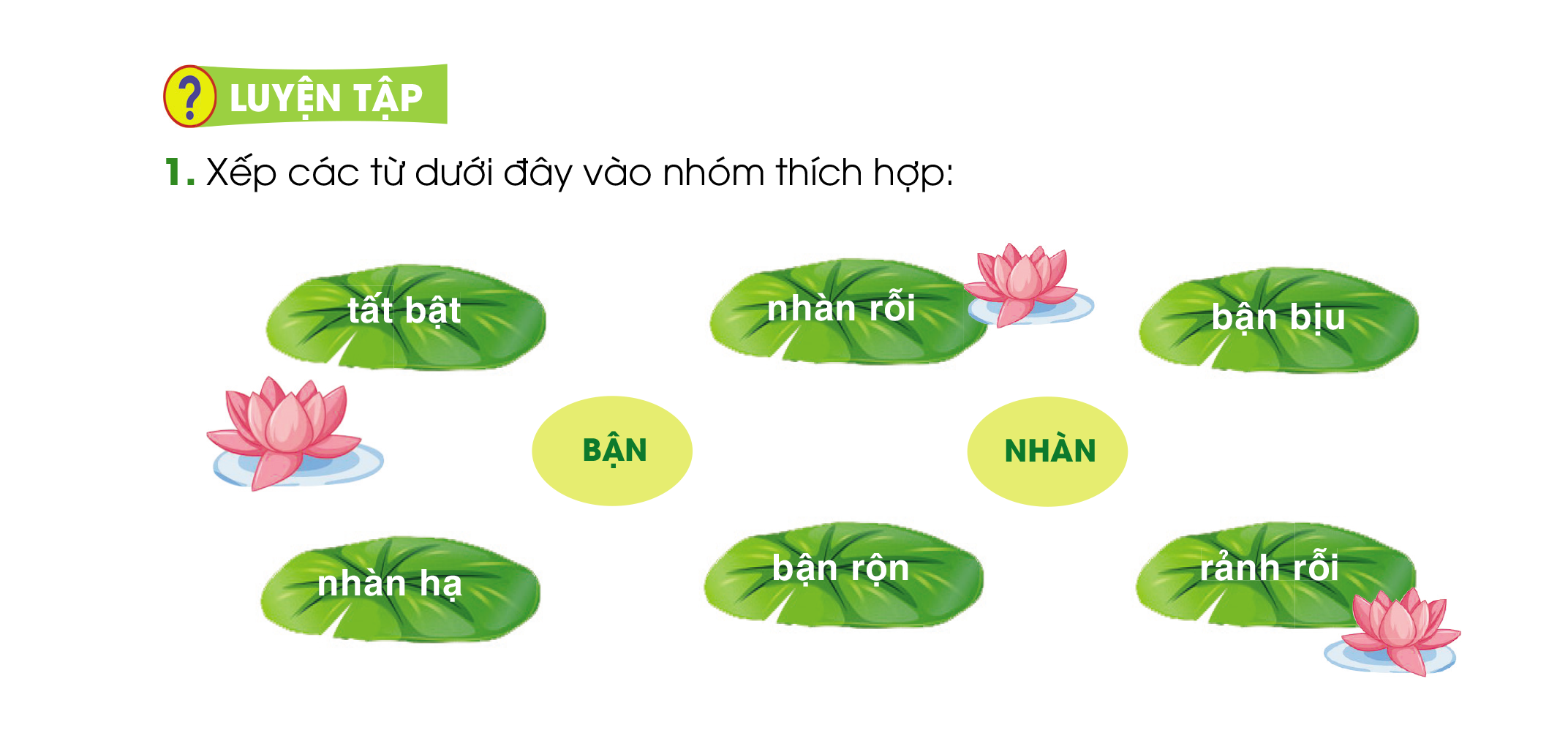 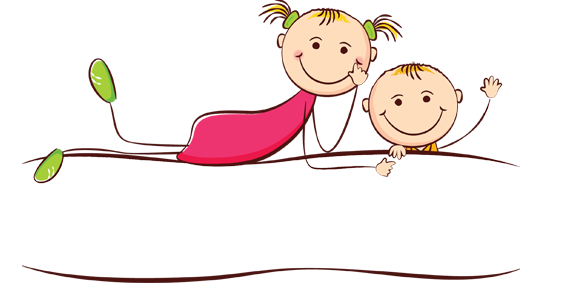 TRÒ CHƠI
TRUYỀN ĐIỆN
Hãy kể những công việc em đã làm để giúp đỡ bố mẹ.
[Speaker Notes: Kể em đã làm những công việc gì để giúp đỡ bố mẹ]
Chúc các em học tốt!